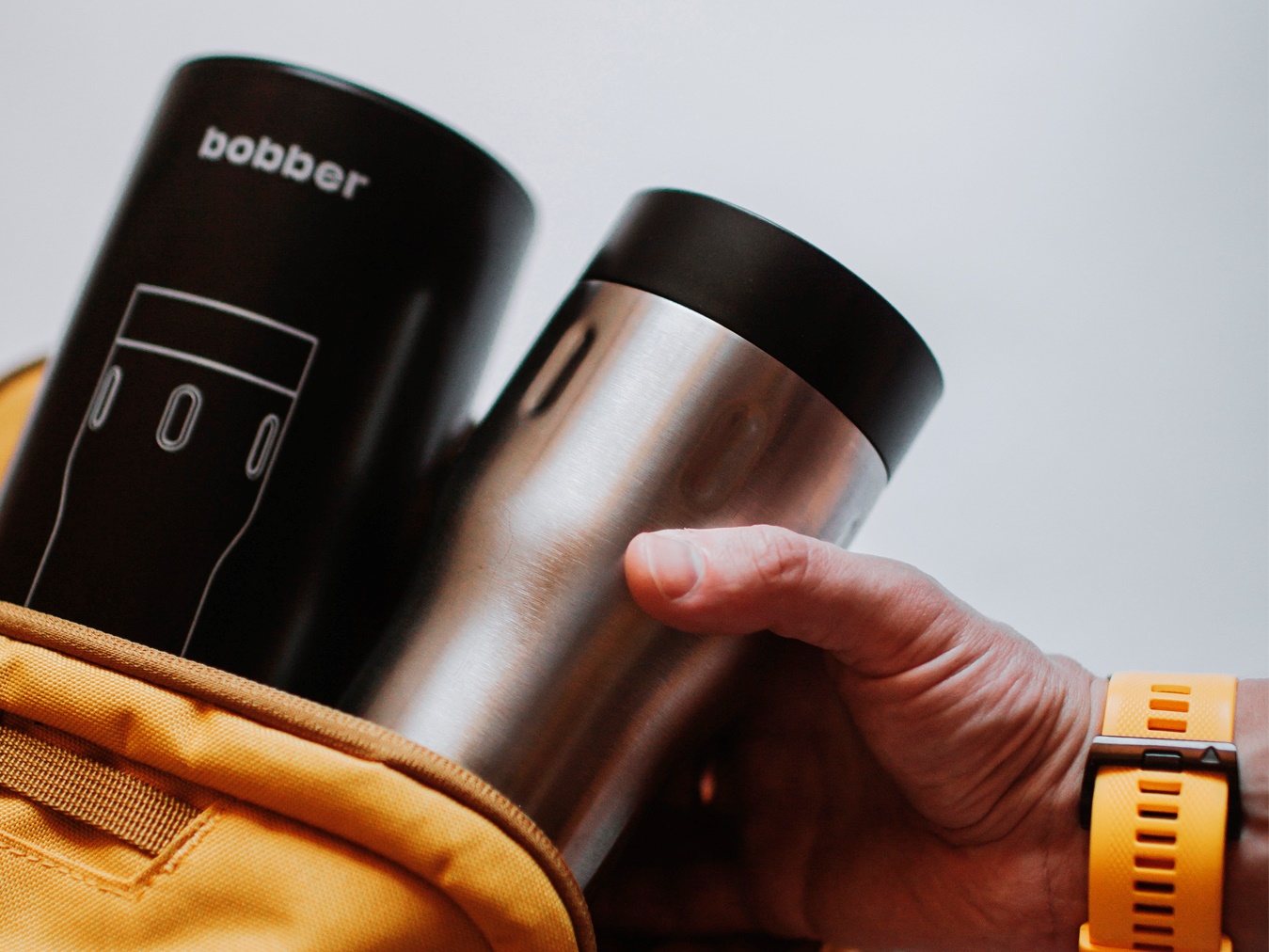 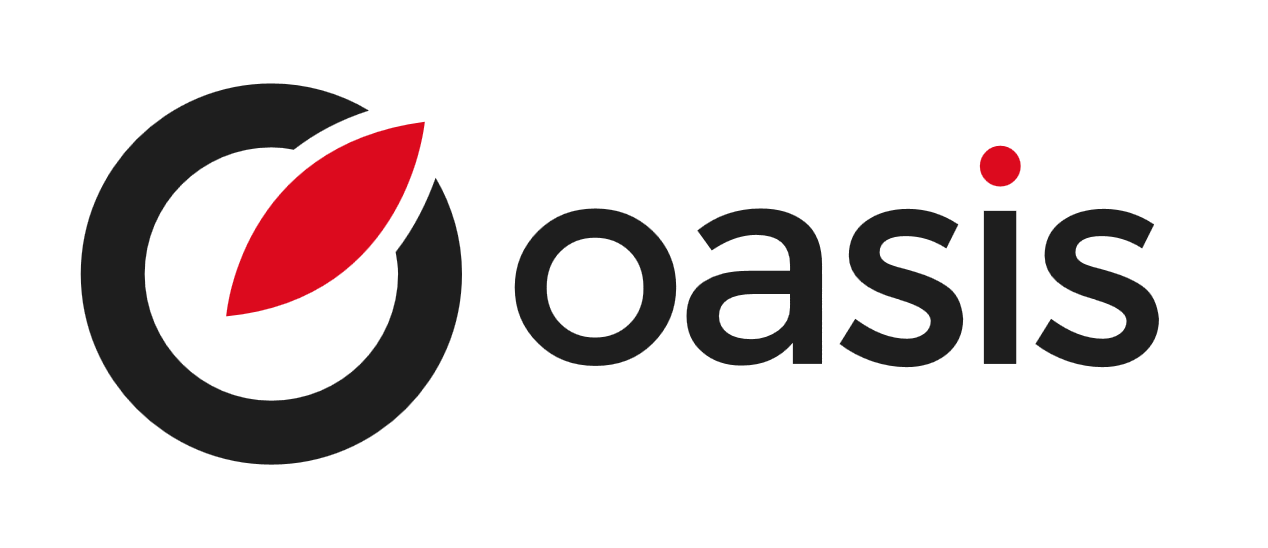 Первые
новинки
2022
Новый бренд
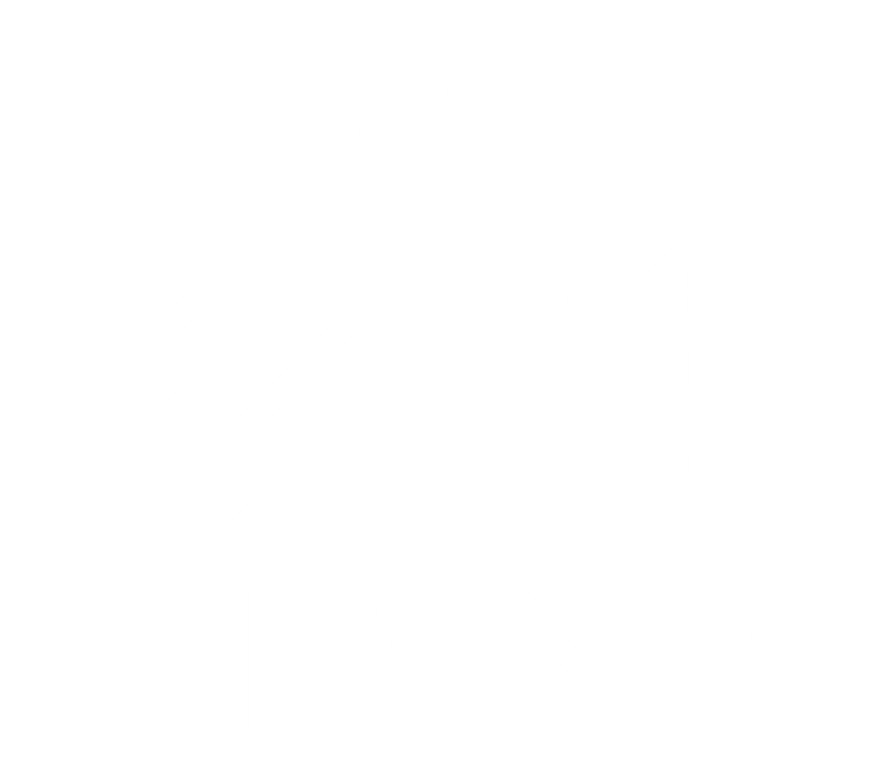 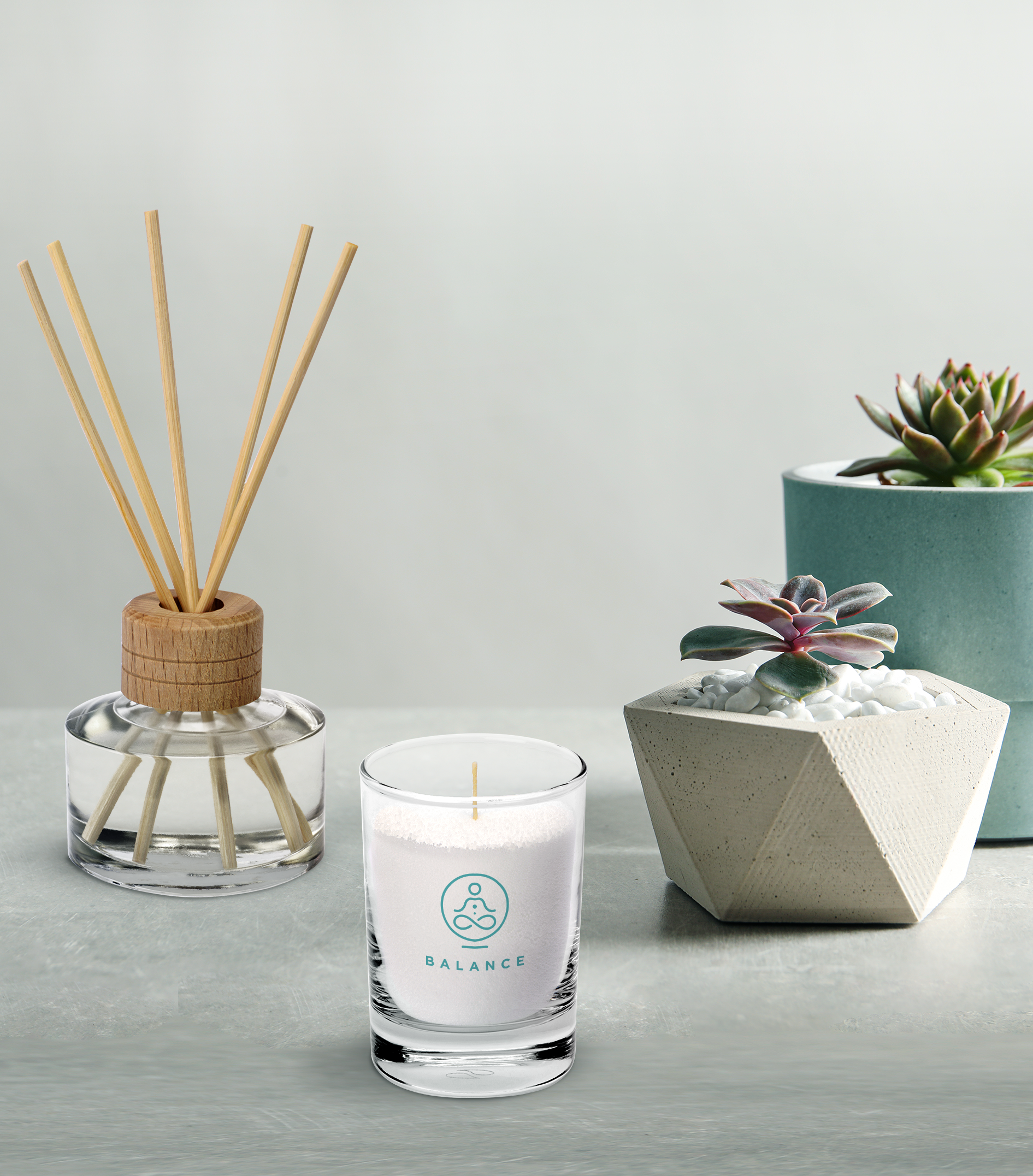 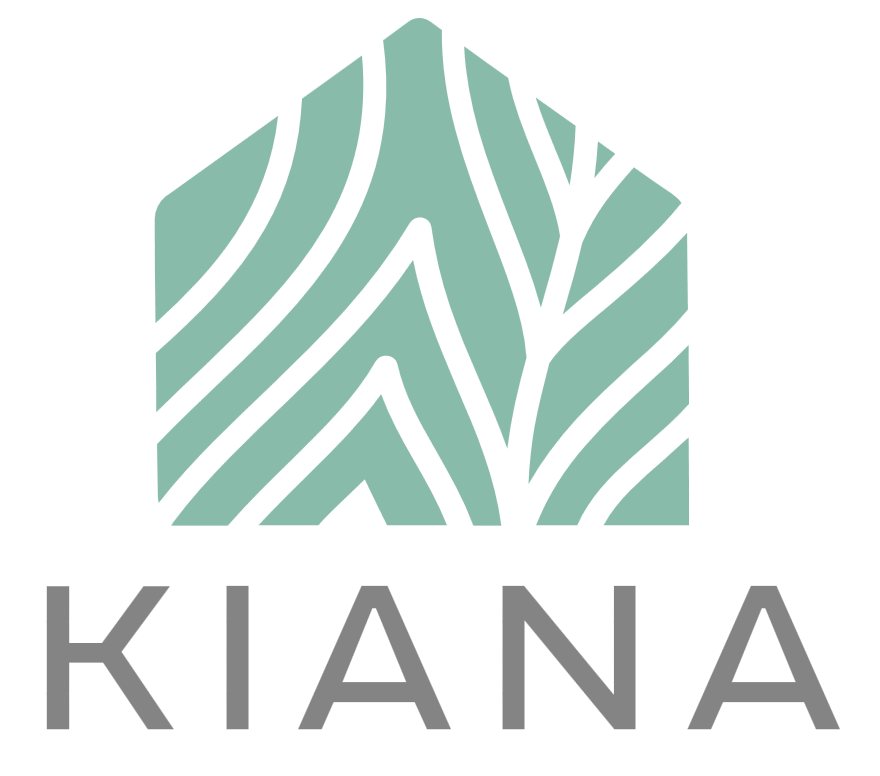 НОВЫЙ БРЕНД
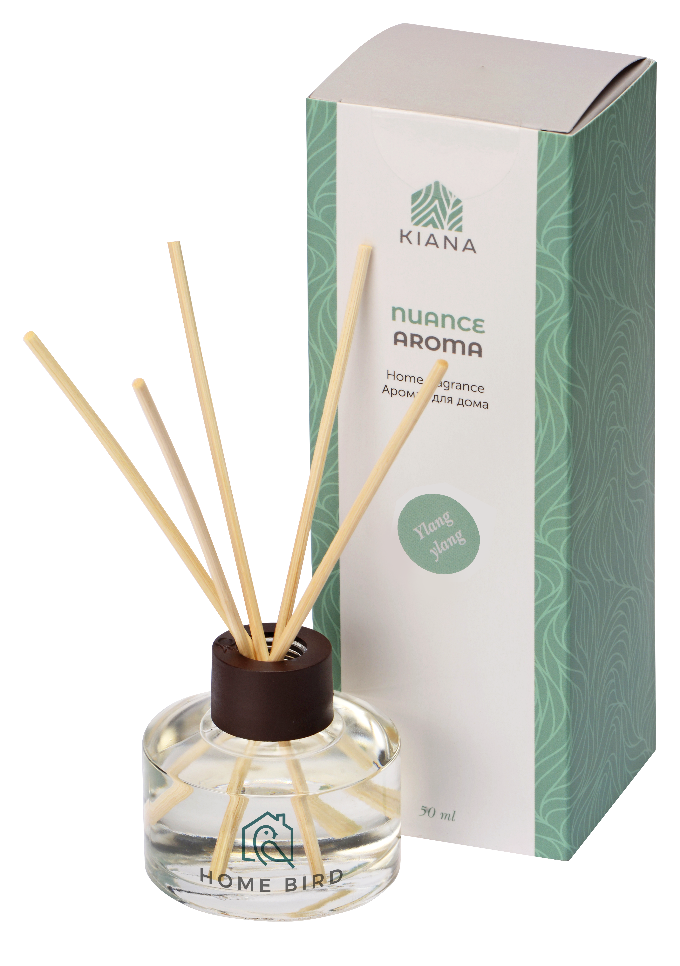 700235
446002
446004
Подарочный набор «Свеча насыпная»
Аромат для дома (диффузор) «Ylang Ylang»
Аромат для дома (диффузор) «Dark Amber»
473 23 руб.
838 98  руб.
1 198 98  руб.
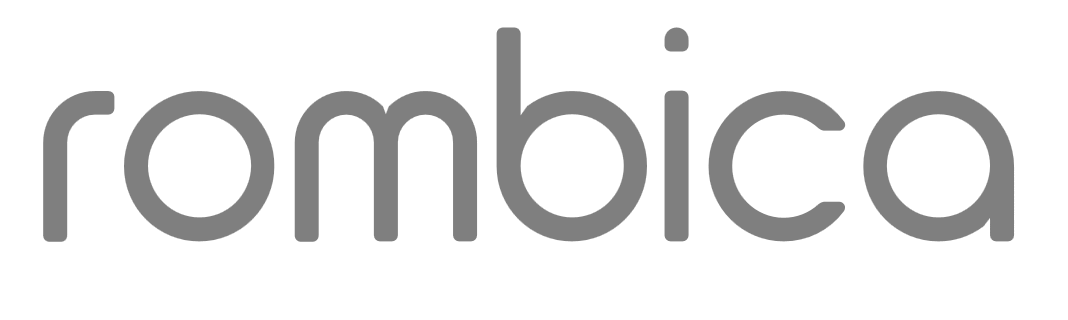 ЗАРЯДНЫЕ УСТРОЙСТВА
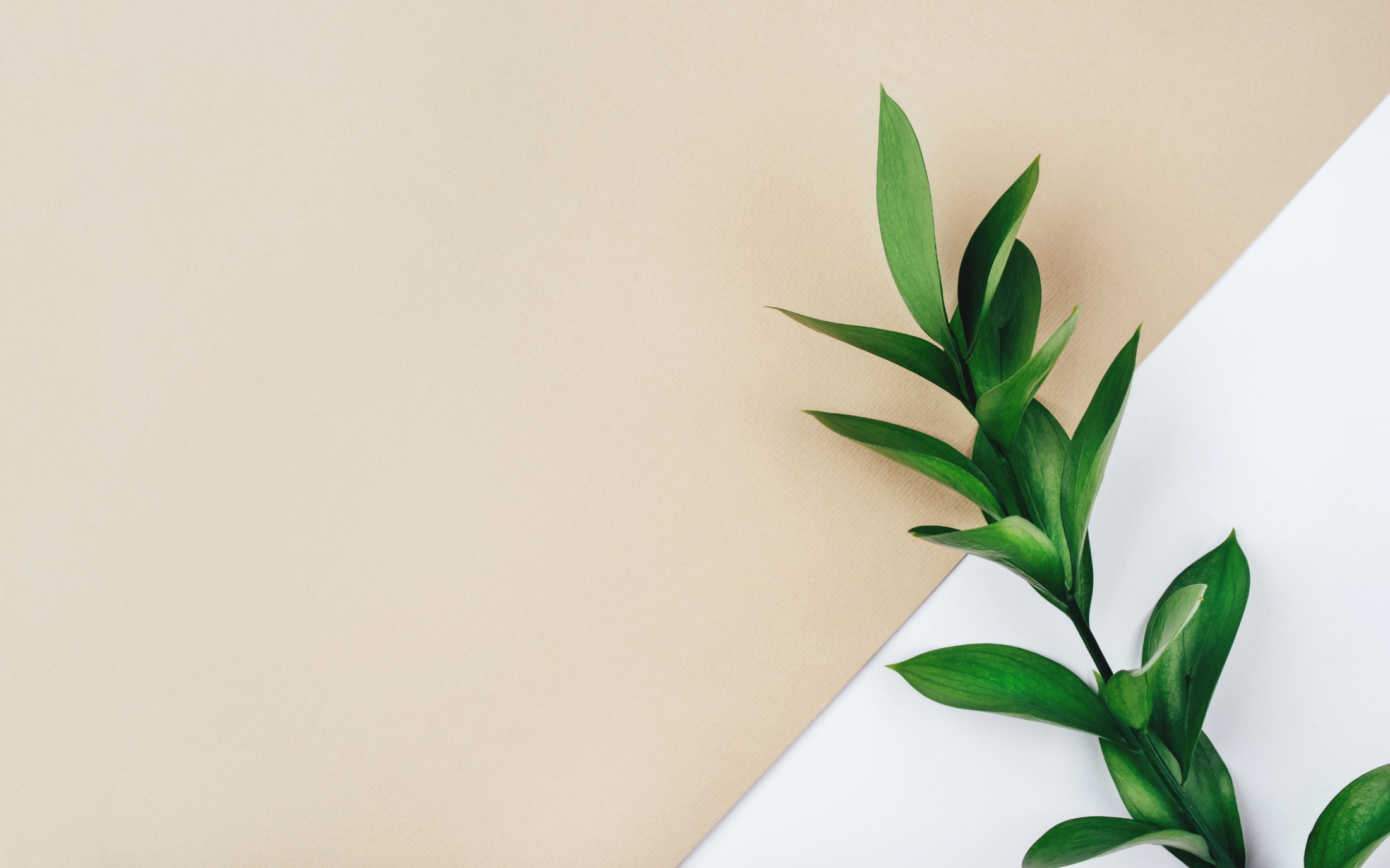 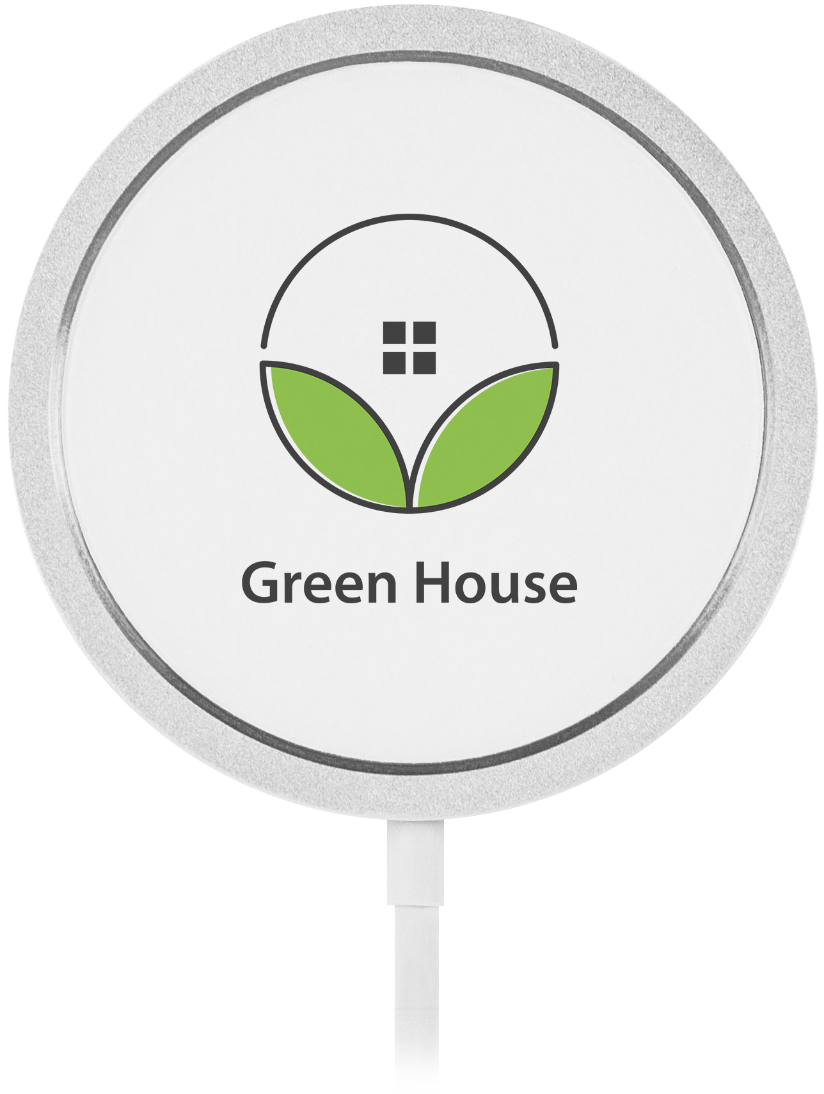 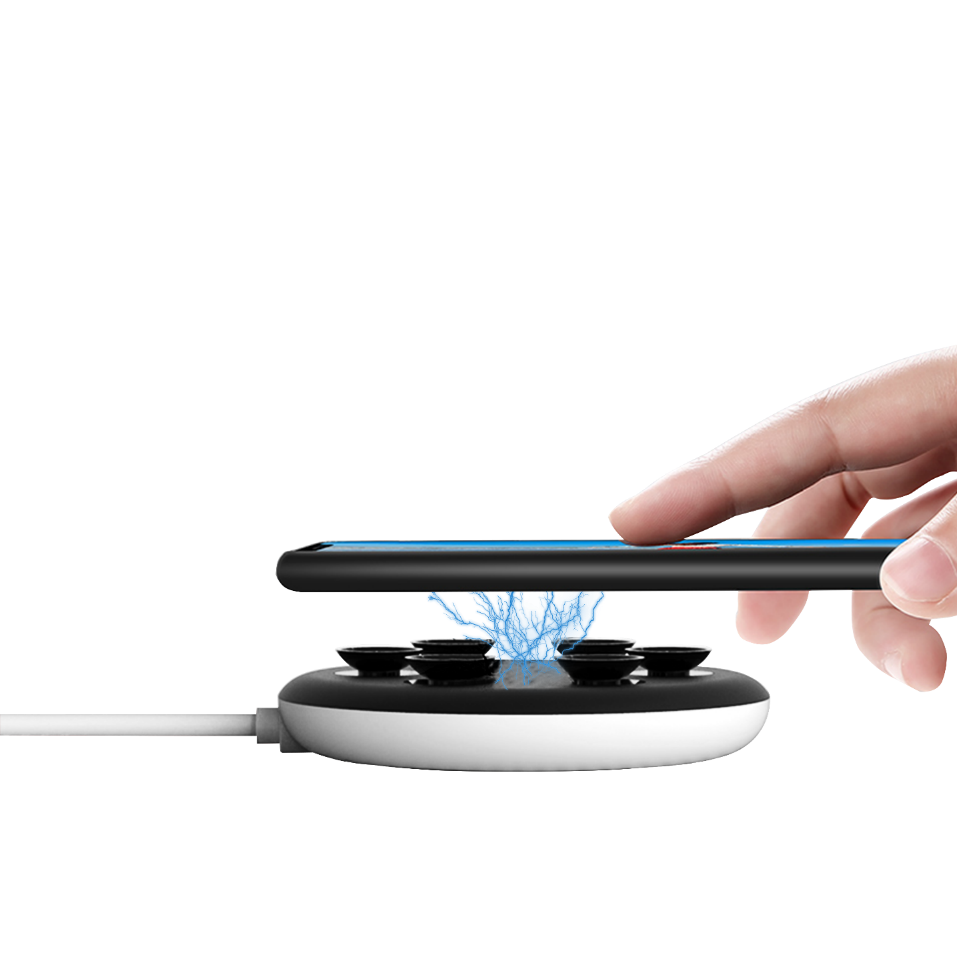 Magsafe
быстрая зарядка
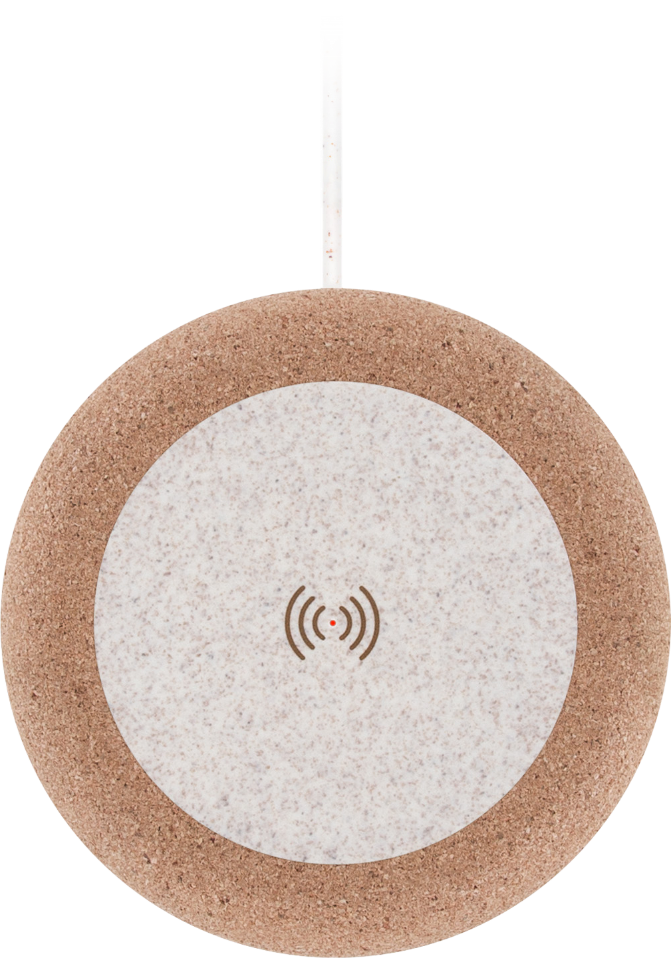 присоски для надежного крепления на телефоне
быстрая зарядка
595635
595666
595653
Беспроводное зарядное устройство «NEO Spider Quick»
Беспроводное зарядное устройство «NEO Eco»
Беспроводное зарядное устройство «NEO Magneto»
1 243 62  руб.
1 620 41 руб.
2 508 70 руб.
корпус из пробки
быстрая зарядка
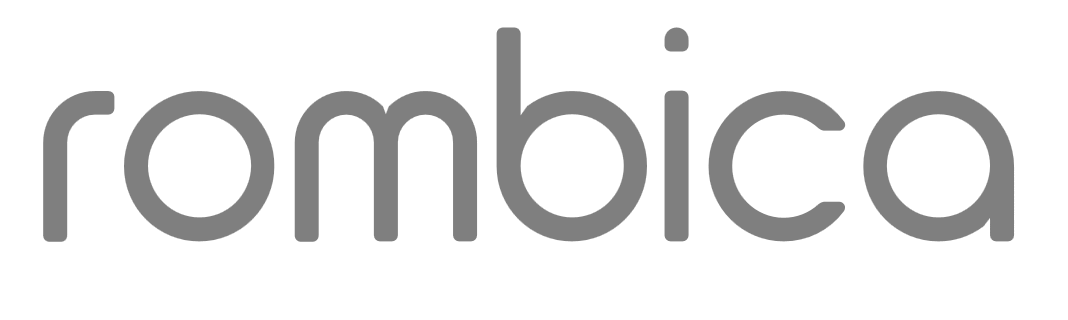 ЗАРЯДНЫЕ УСТРОЙСТВА
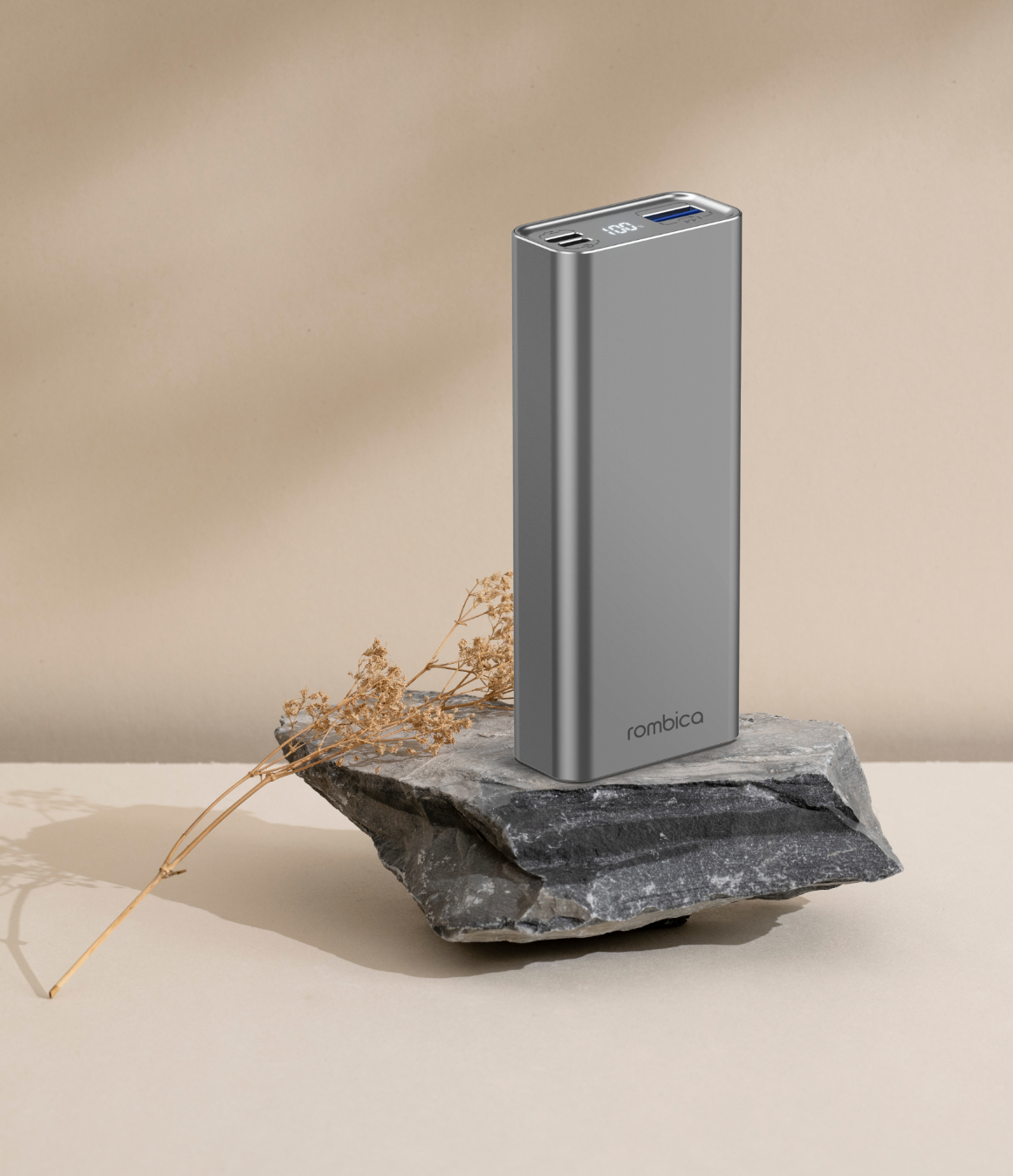 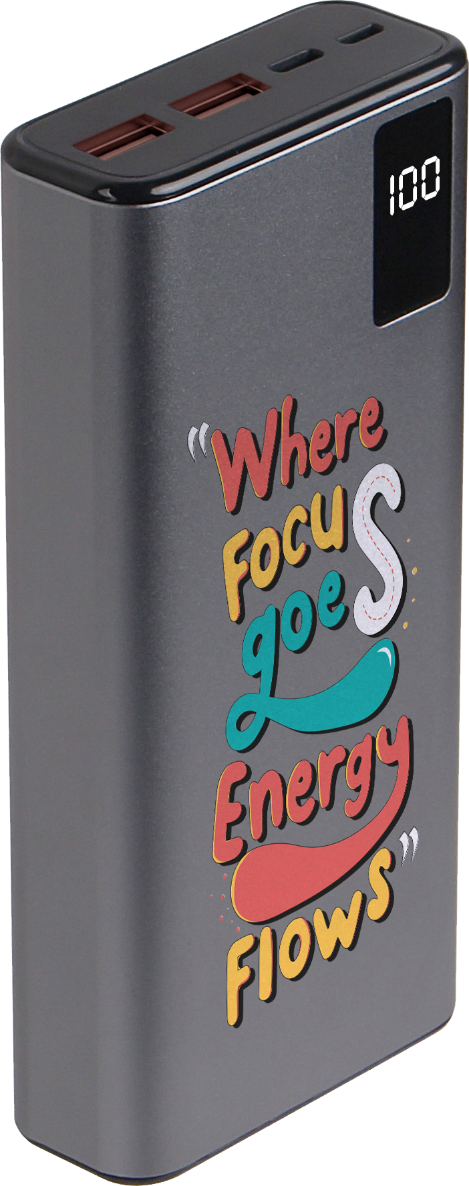 алюминиевый корпус
три USB выхода
быстрая зарядка
два USB выхода
быстрая зарядка
частичная зарядка ноутбука
LED индикатор оставшегося заряда
алюминиевый корпус
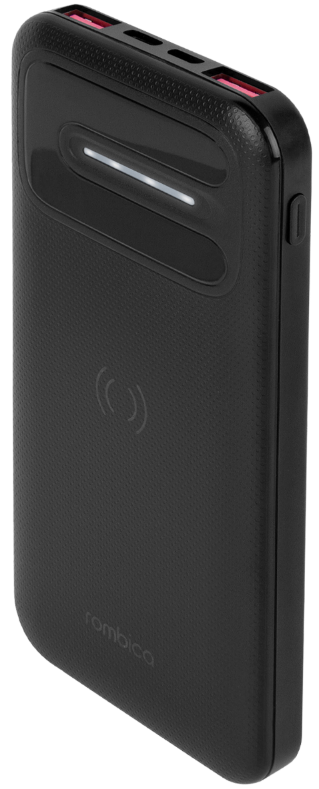 595655
595656
595651
Внешний беспроводной аккумулятор 
«NEO Discover Pro», 10000 mAh
Внешний аккумулятор «NEO Journey», 20000 mAh
Внешний аккумулятор для ноутбуков «NEO PRO-100С», 9600 mAh
3 782 85 руб.
4 657 85 руб.
3 743 70 руб.
три USB выхода
быстрая зарядка
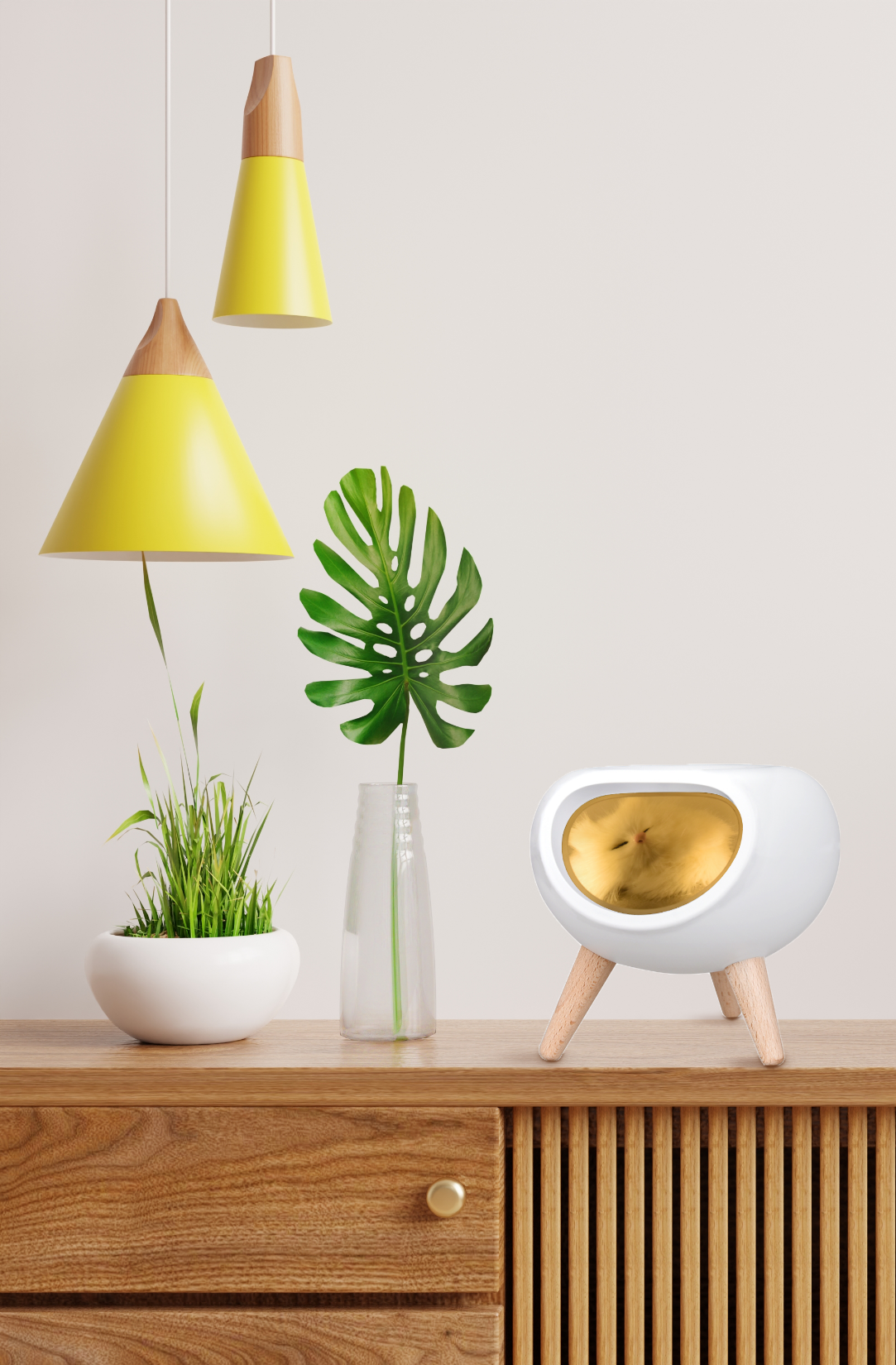 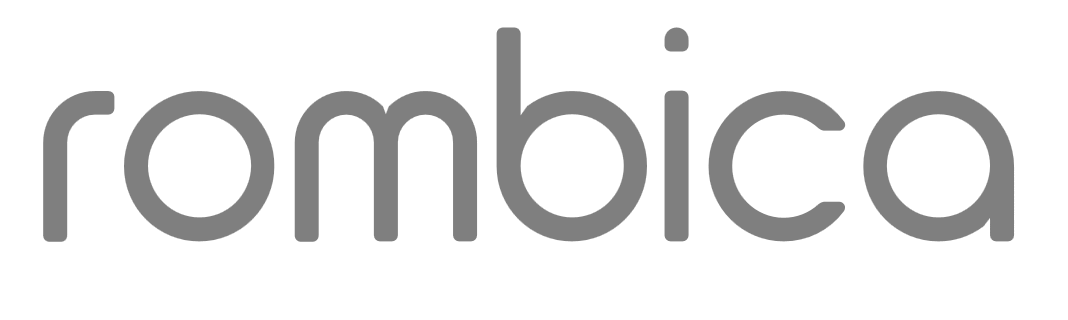 ДЛЯ ДОМА
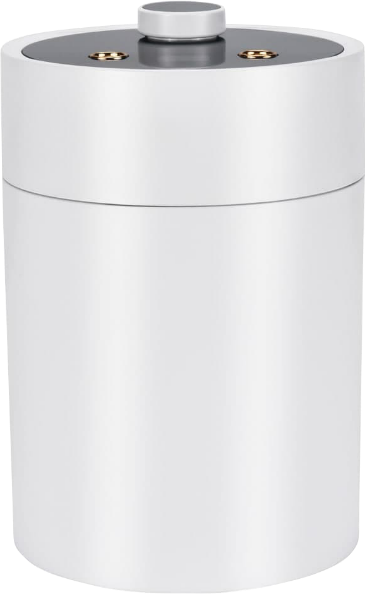 регулируемая яркость
теплый белый свет
сенсорное управление
игрушка внутри
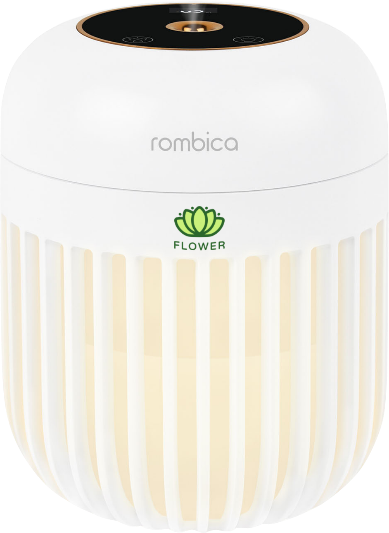 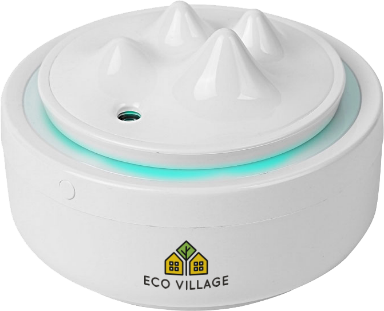 595662
595658
595661
595644
Ночник LED «Koko»
Увлажнитель воздуха «Vogue»
USB Увлажнитель воздуха с подсветкой «Farel»
Увлажнитель воздуха «Vita»
3 128 46 руб.
2 237 62 руб.
3 118 62 руб.
3 118 62 руб.
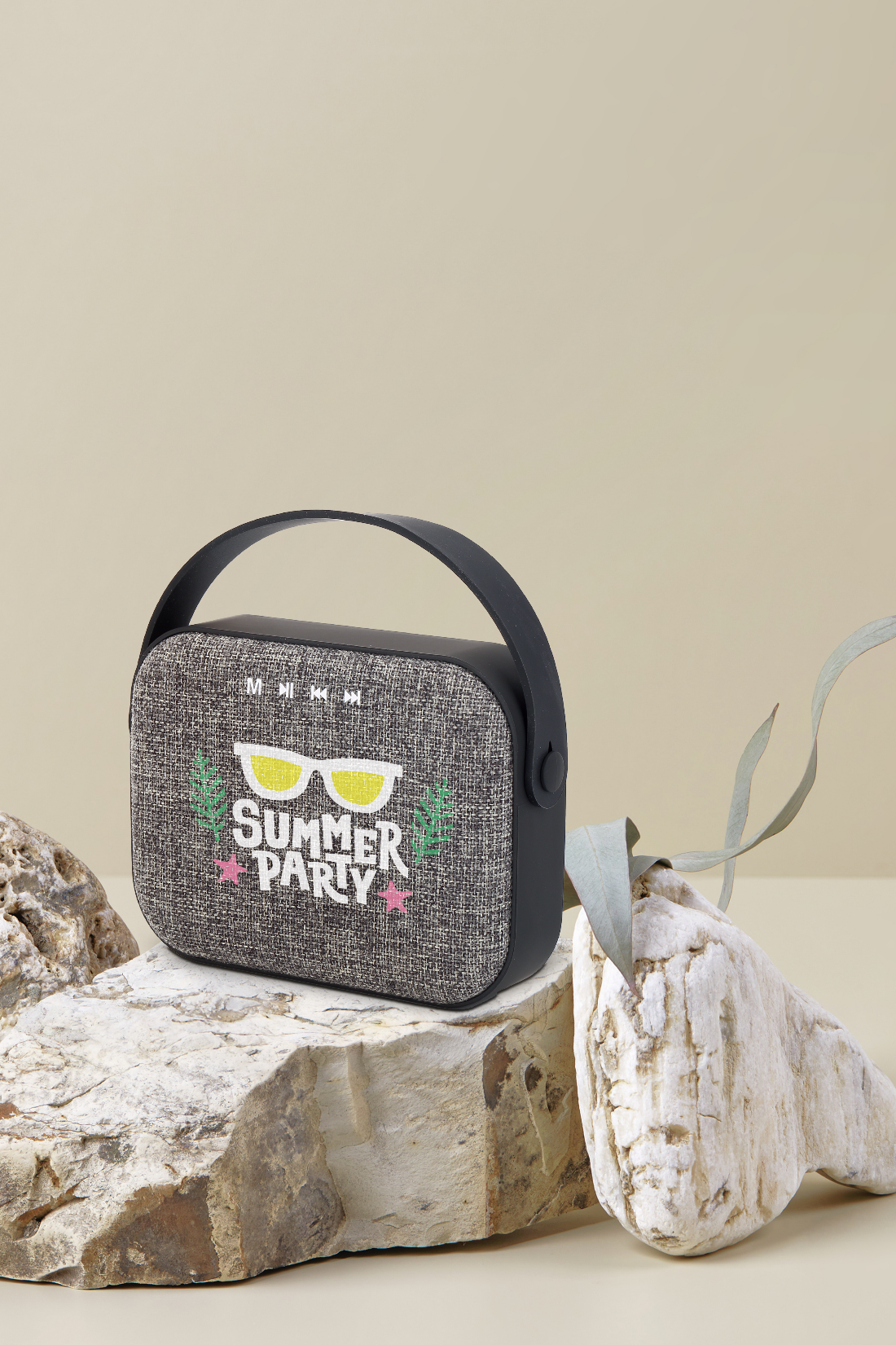 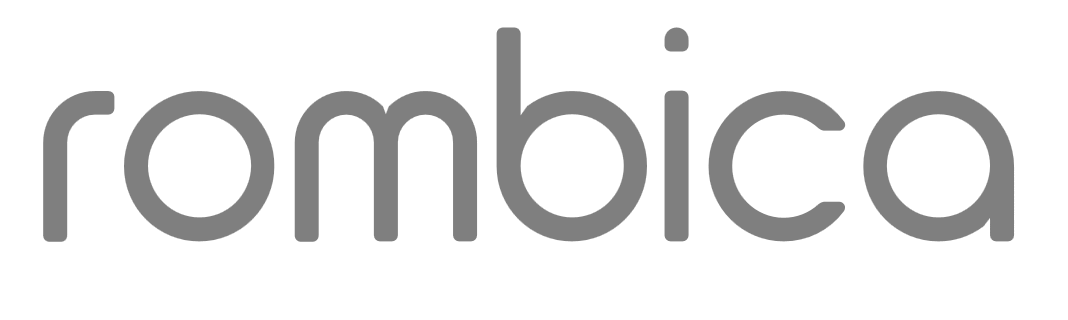 ПОРТАТИВНЫЕ КОЛОНКИ
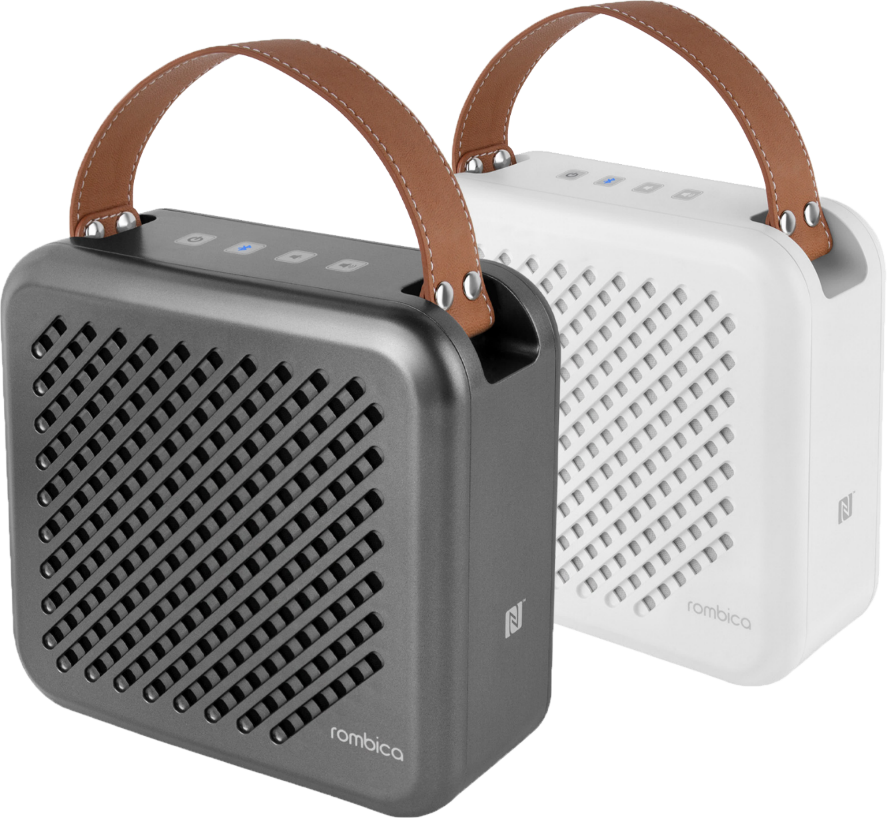 595639
595652
Портативная колонка «Mysound Mia»
Портативная колонка «mysound Chroma»
2 735 29 руб.
7 495 41 руб.
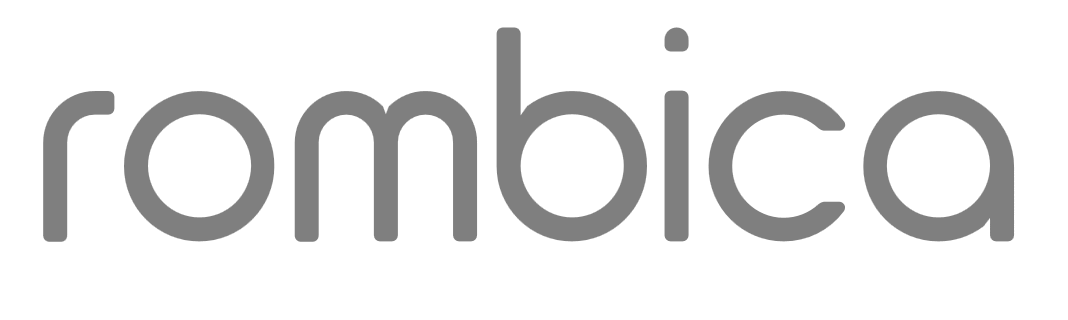 ЗАРЯДНЫЕ УСТРОЙСТВА
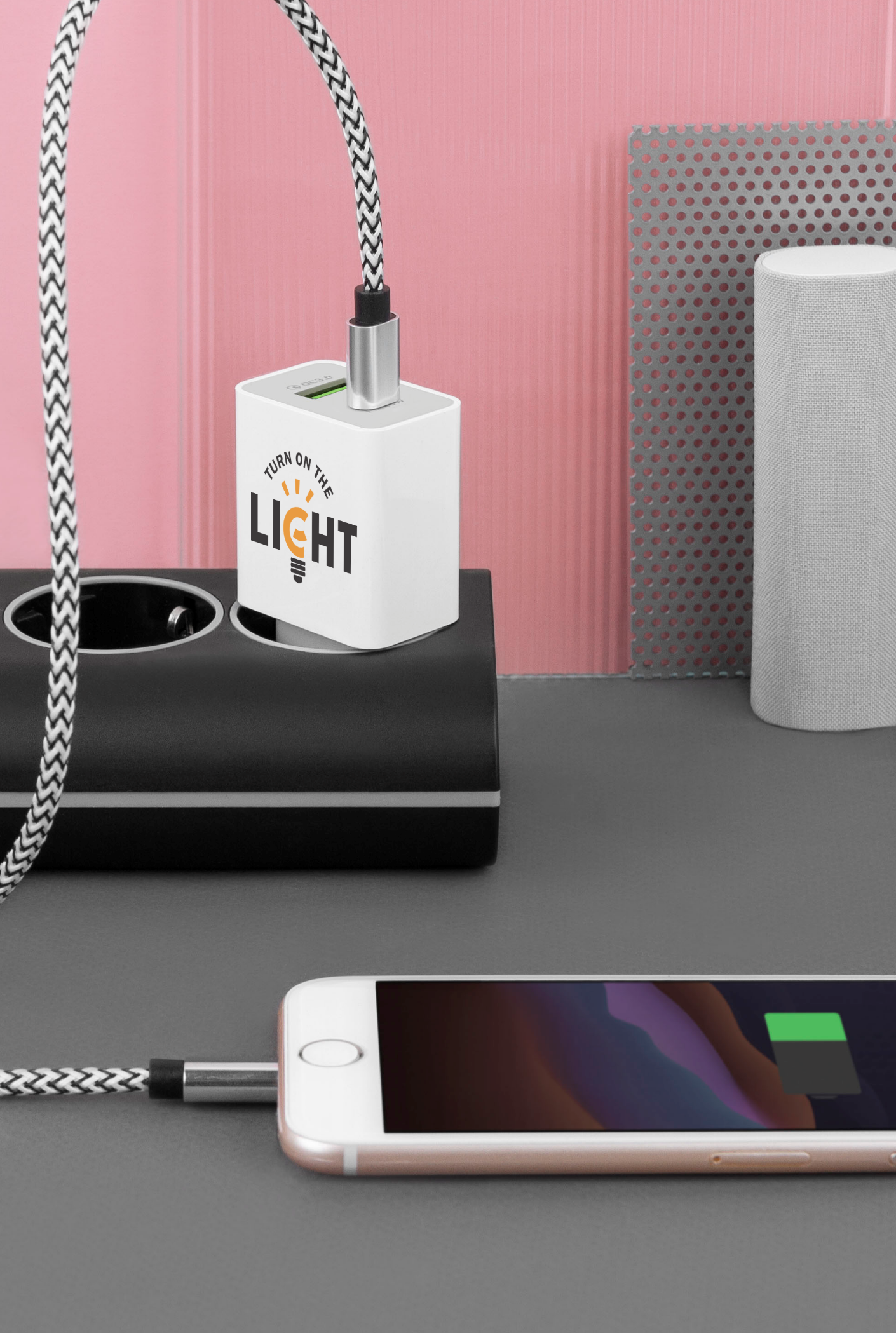 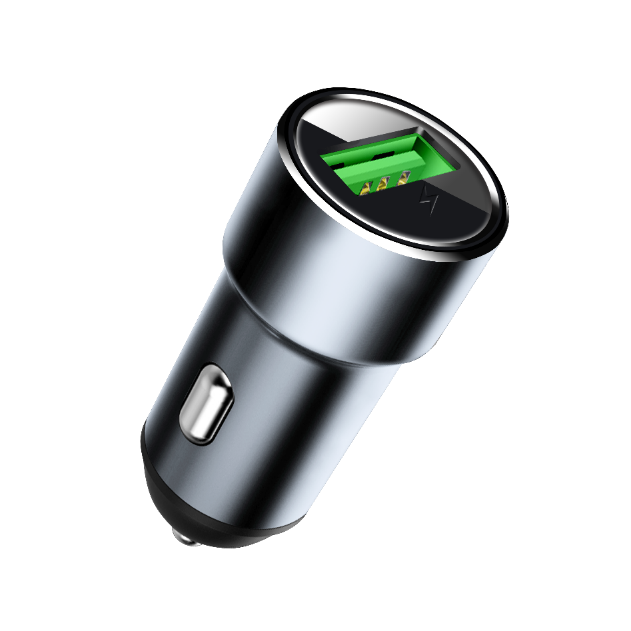 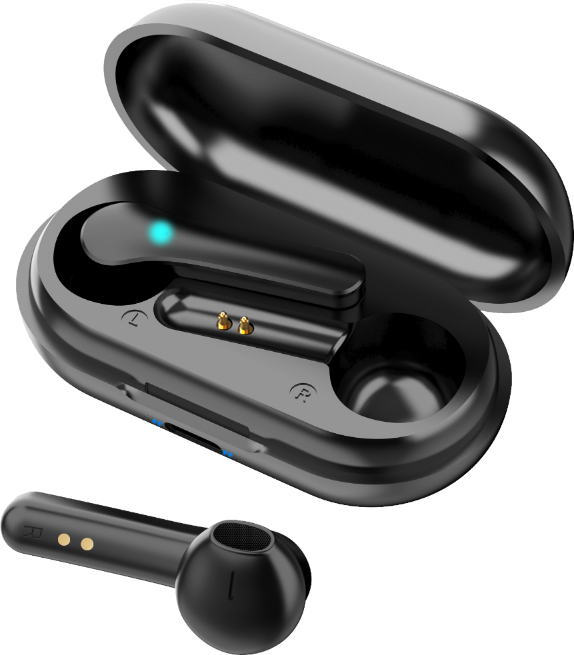 595637
595640
595638
Автомобильное зарядное устройство «Auto MC08 Quick»
Беспроводные
 наушники TWS 
«Mysound Flip»
Сетевое зарядное устройство 
«NEO ZQ3 PD»
1 243 62  руб.
633 70 руб.
2 487 41 руб.
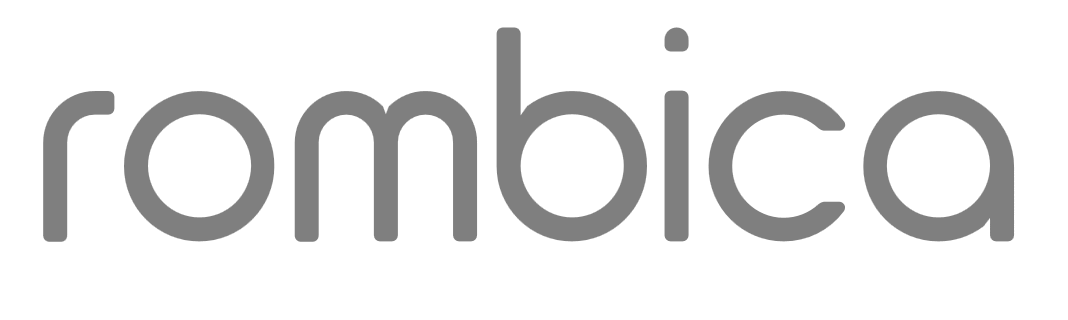 ПОРТАТИВНАЯ КОФЕМАШИНА
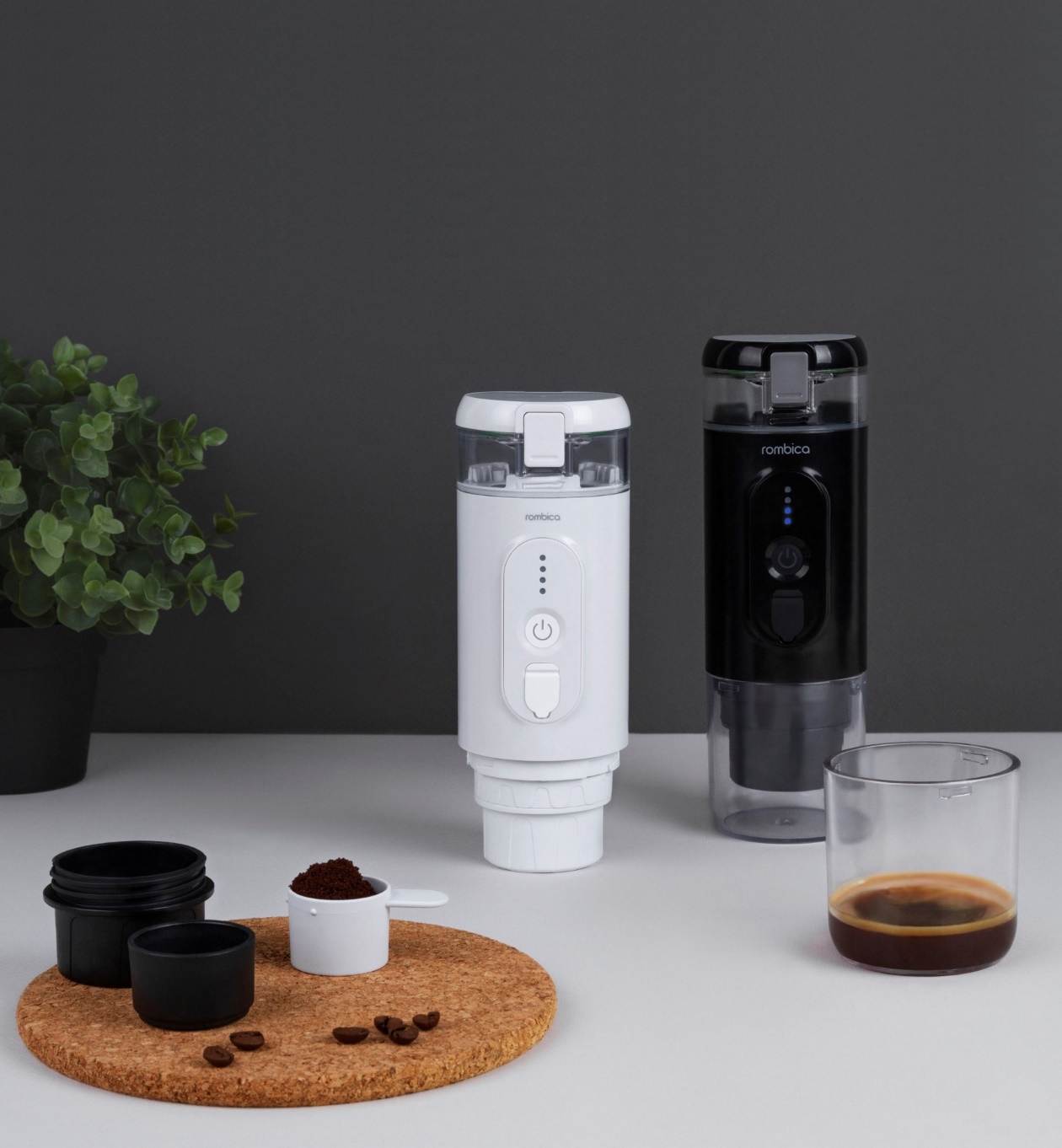 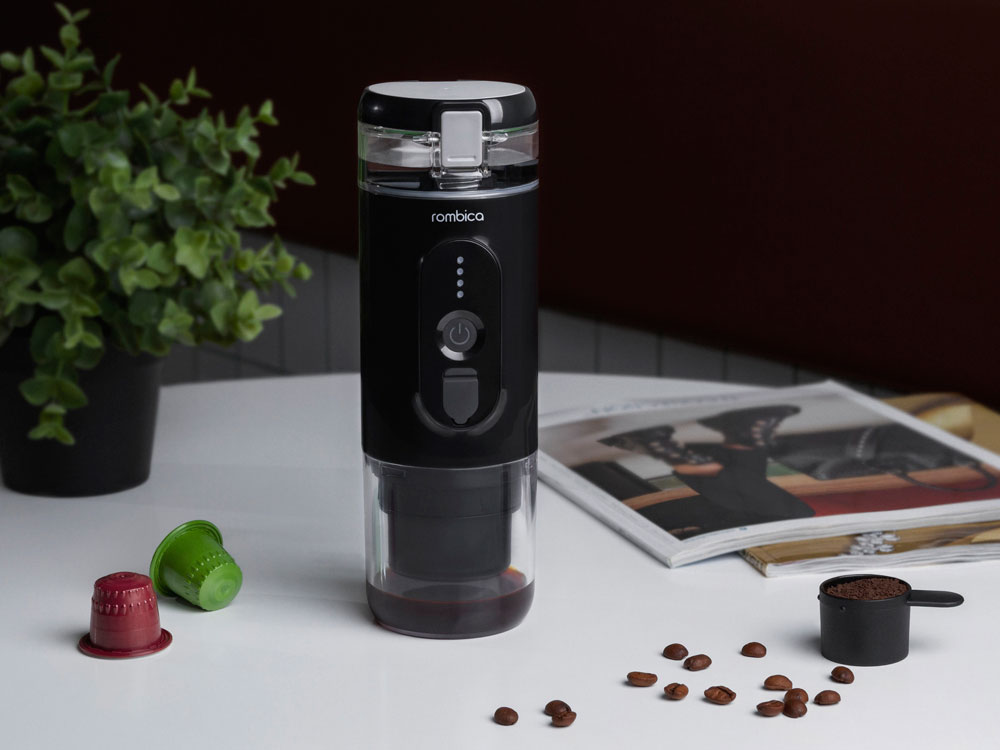 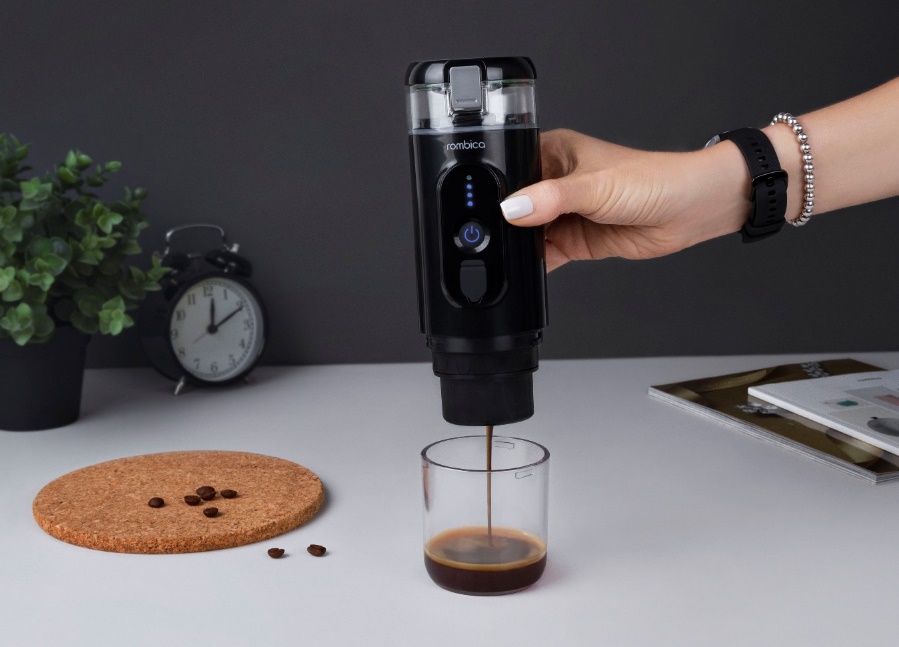 595641
Портативная кофемашина 
с подогревом «Barista 2»
14 987 41  руб.
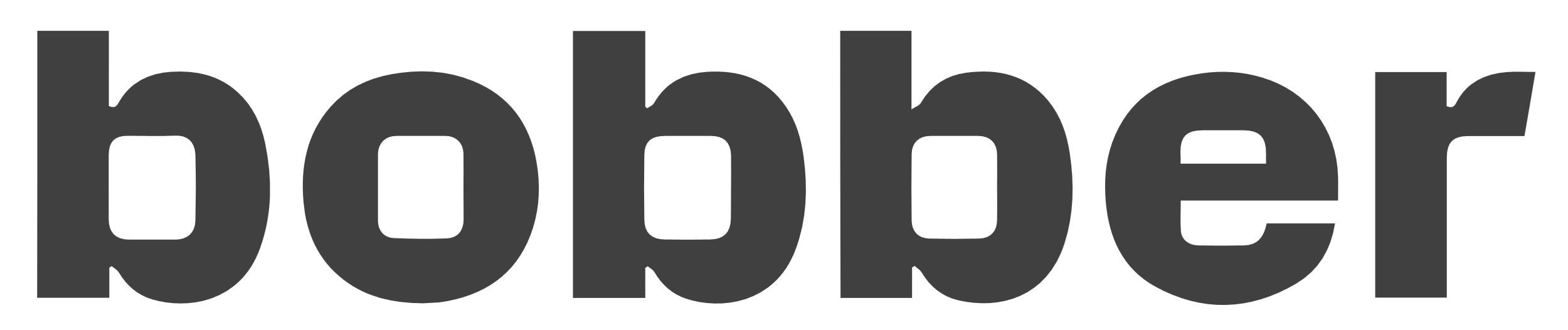 ТЕРМОСЫ
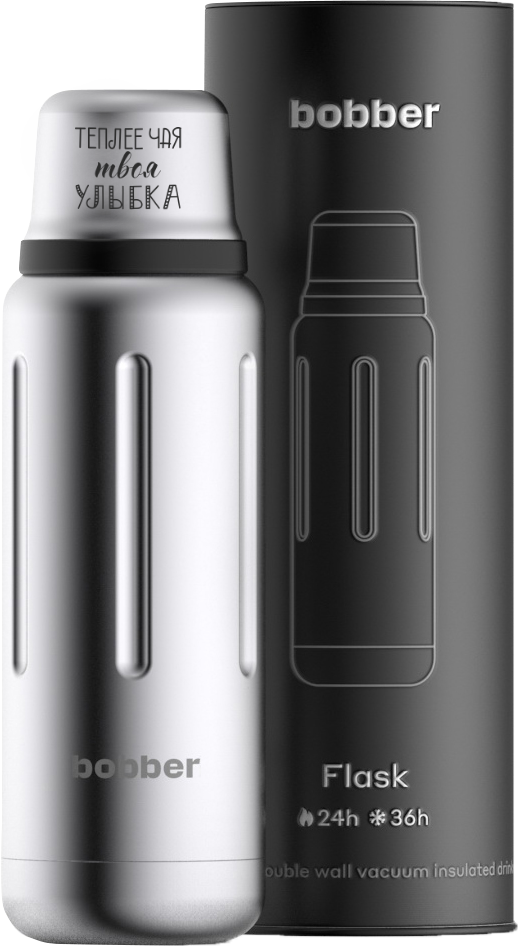 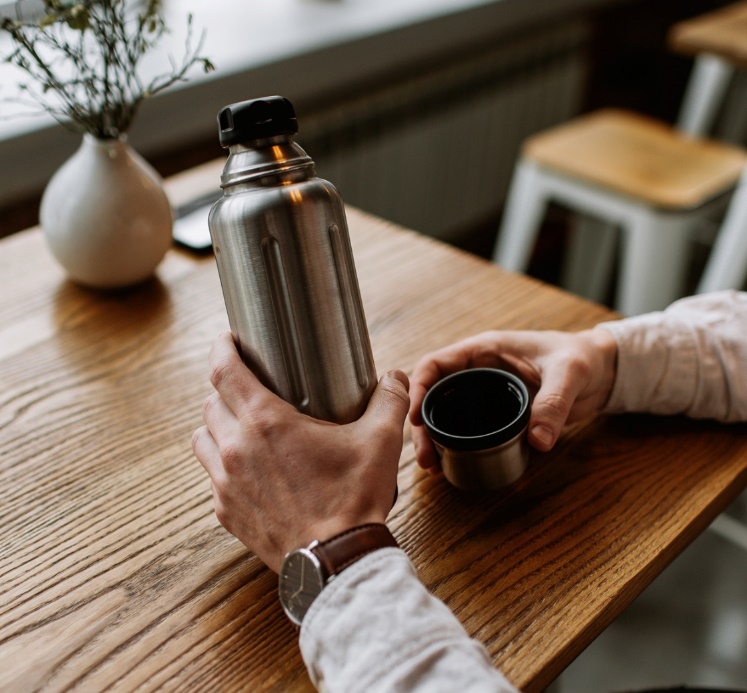 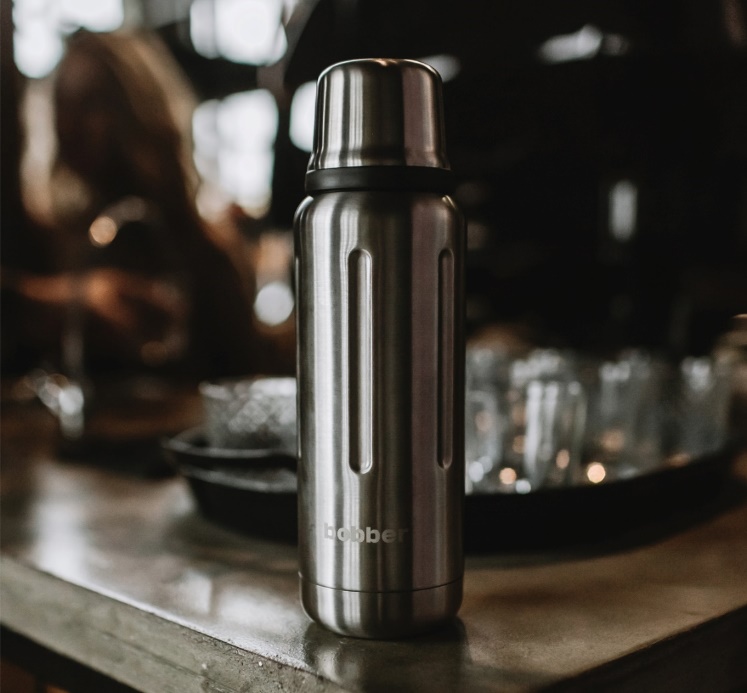 189503
Вакуумный термос «Flask», 470 мл
3 595 13 руб.
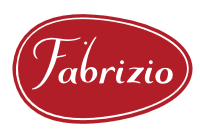 ОФИСНЫЕ АКСЕССУАРЫ
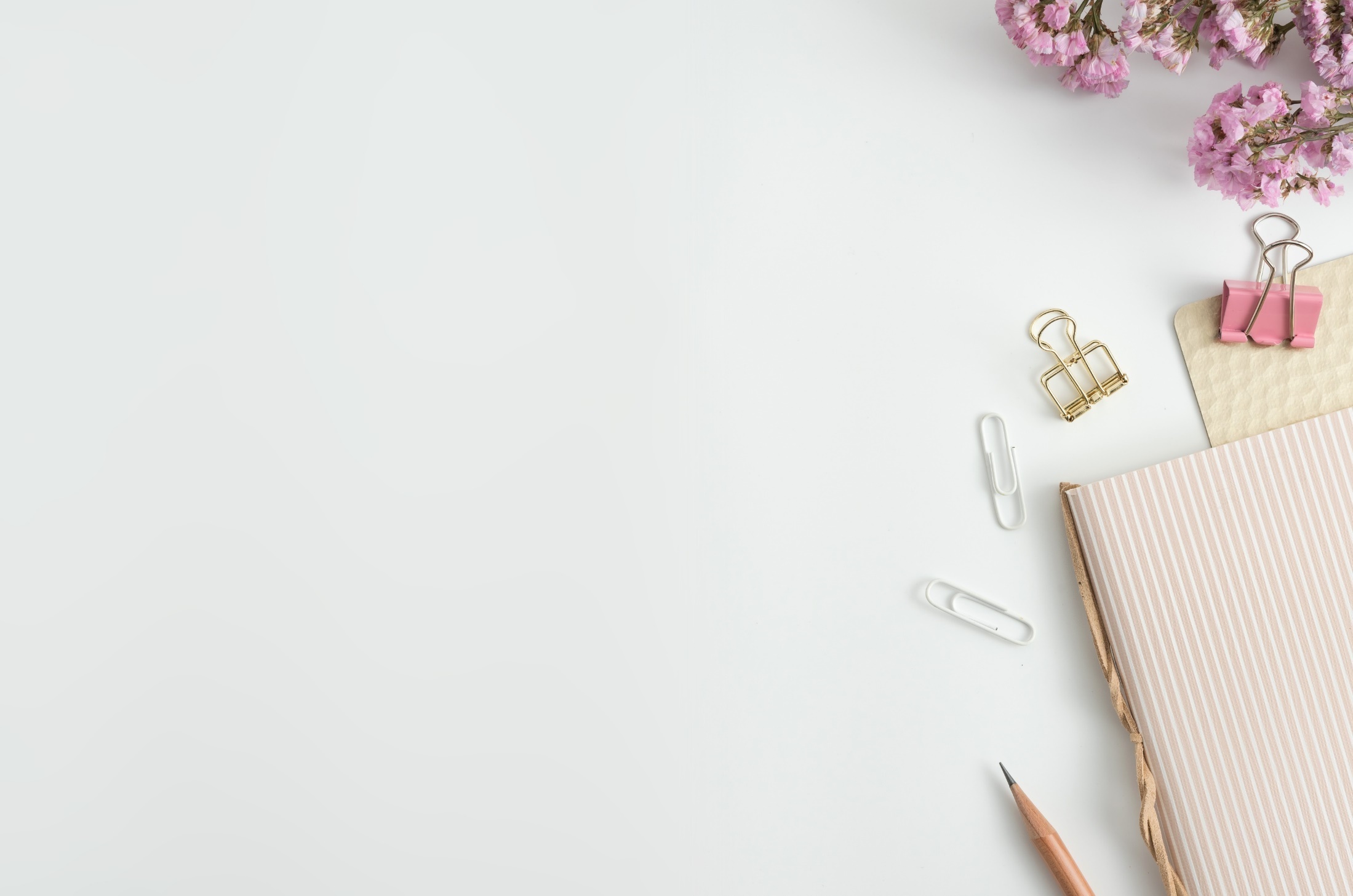 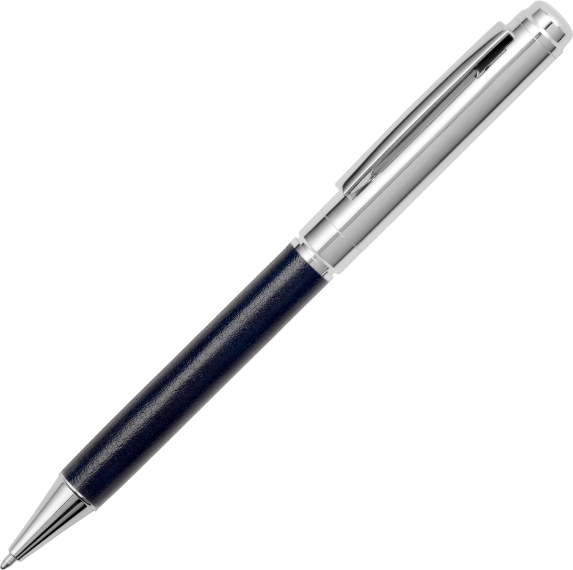 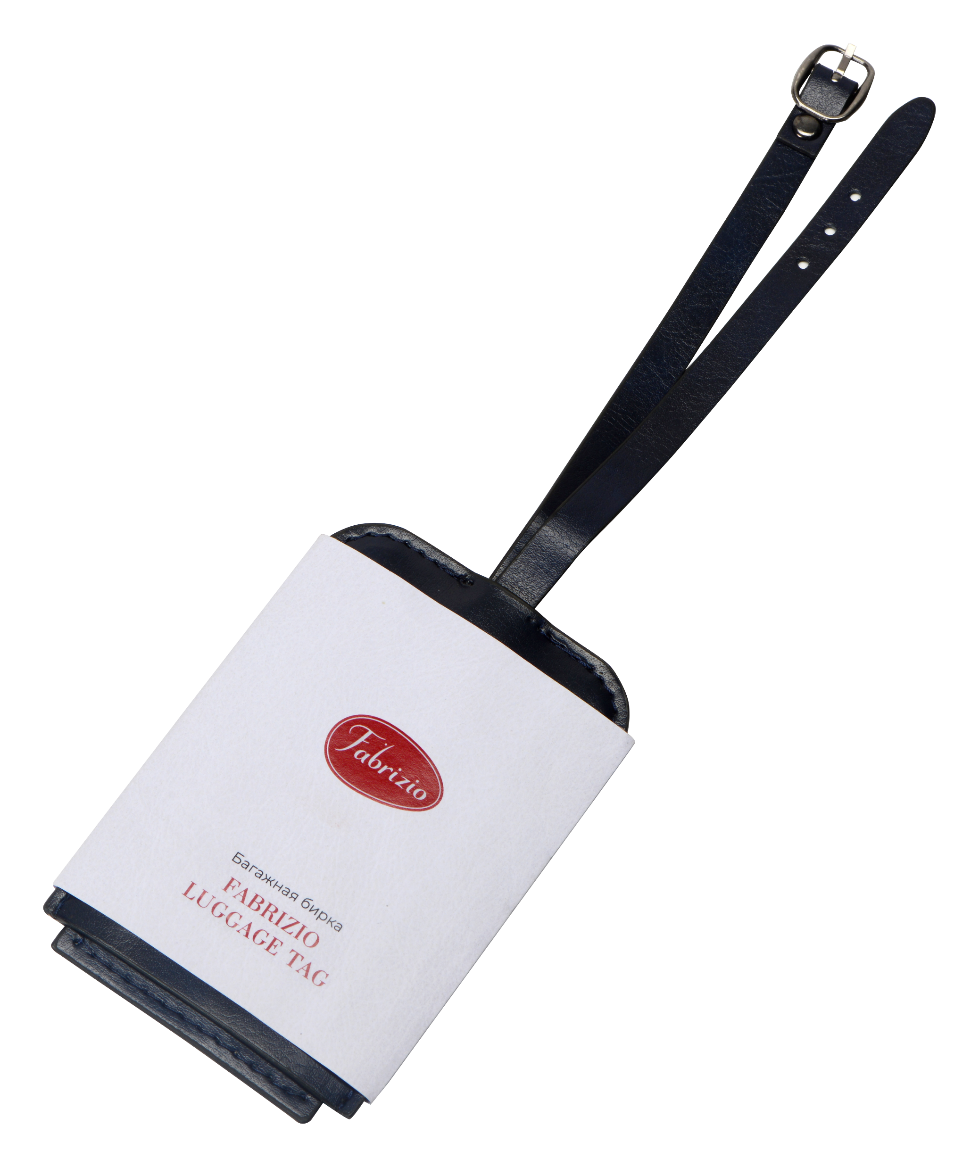 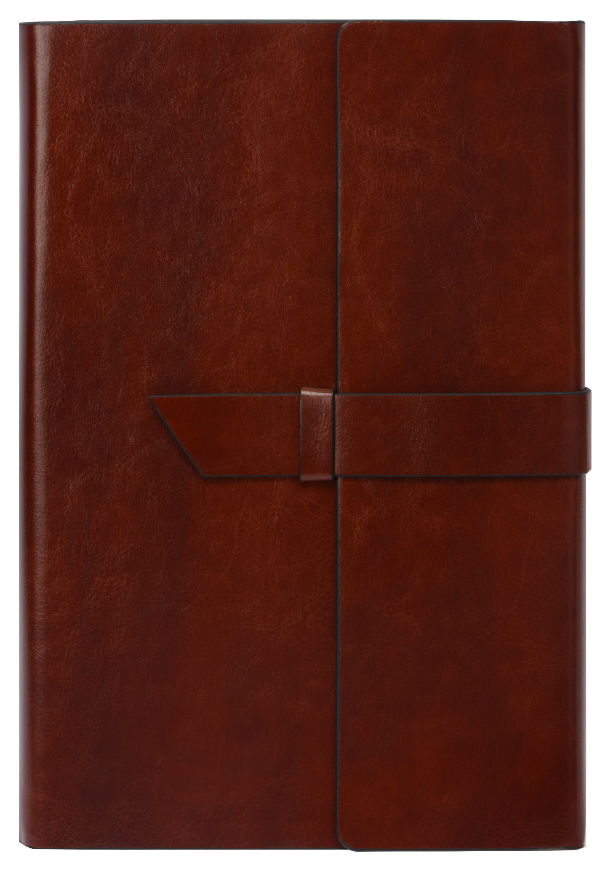 11355.02
700002
701109
Ручка металлическая шариковая 
«Fabrizio»
Багажная бирка «Fabrizio»»
Бизнес-блокнот А5 
с клапаном «Fabrizio»
383 87 руб.
489 86 руб.
1 496 65 руб.
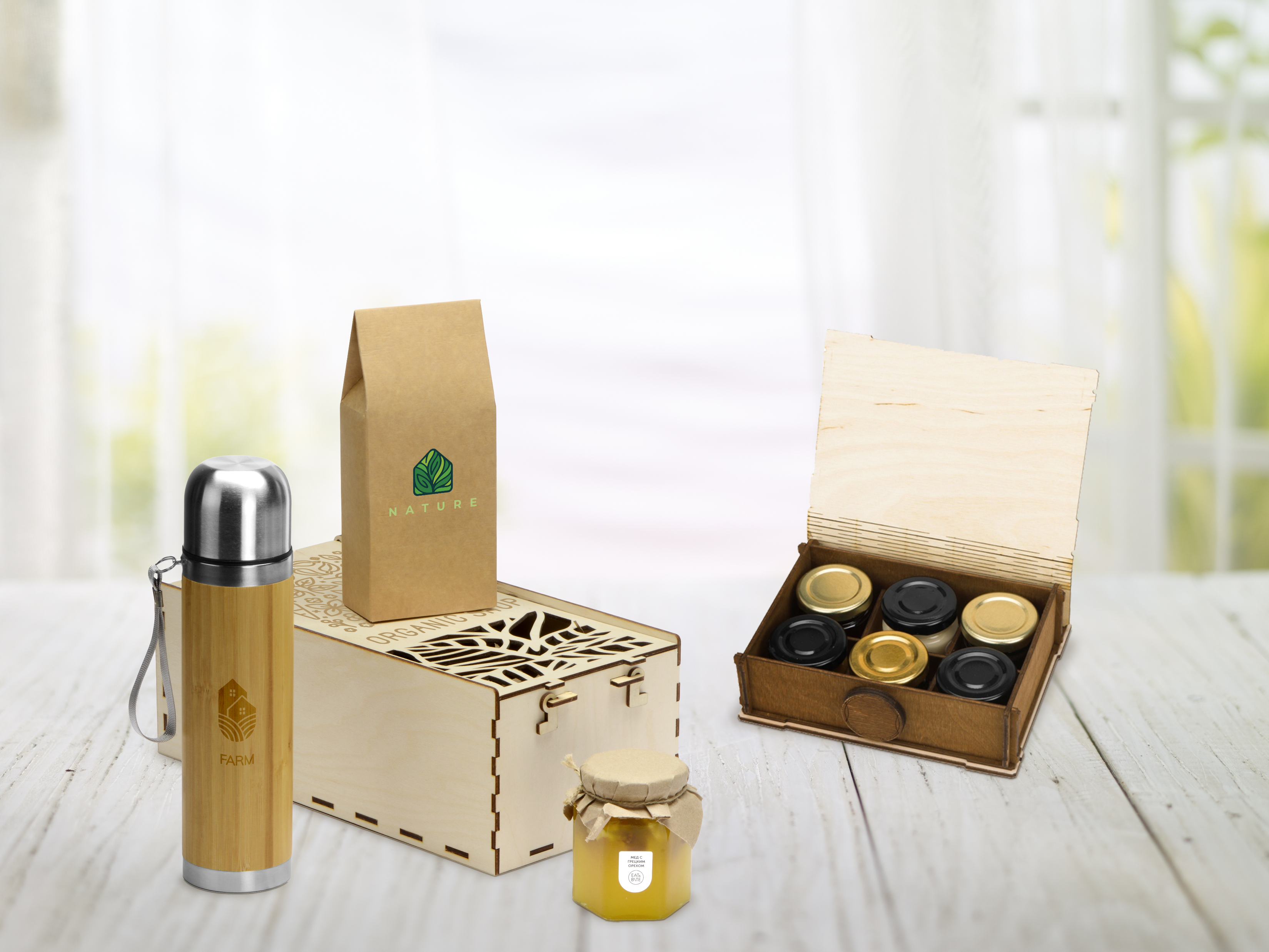 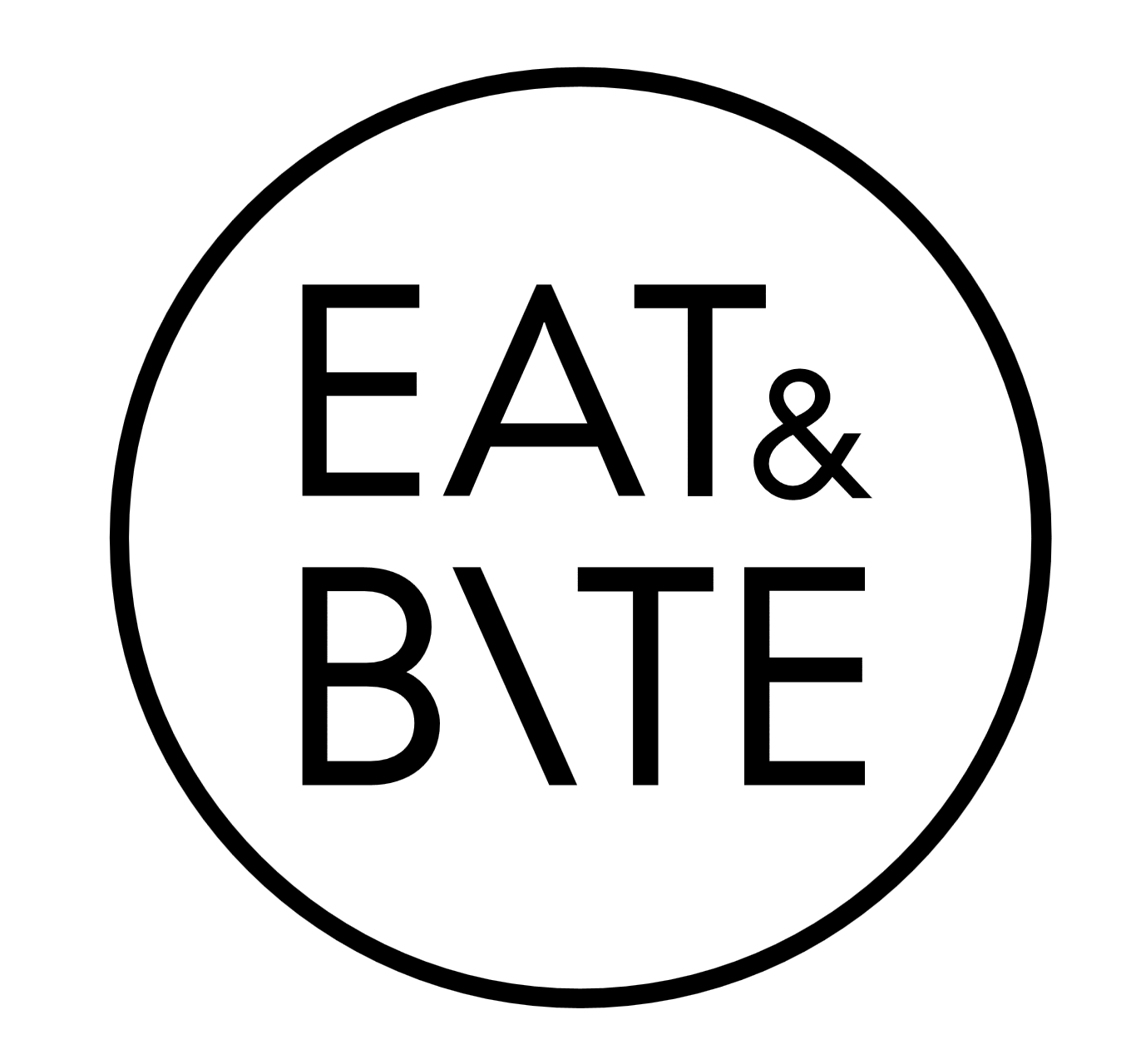 ПОДАРОЧНЫЕ НАБОРЫ
700555
700340
Подарочный набор «Warm honey»
Подарочный набор «Cream mix Deluxe»
2 519 30 руб.
1 197 30 руб.
ПОДАРОЧНЫЕ НАБОРЫ
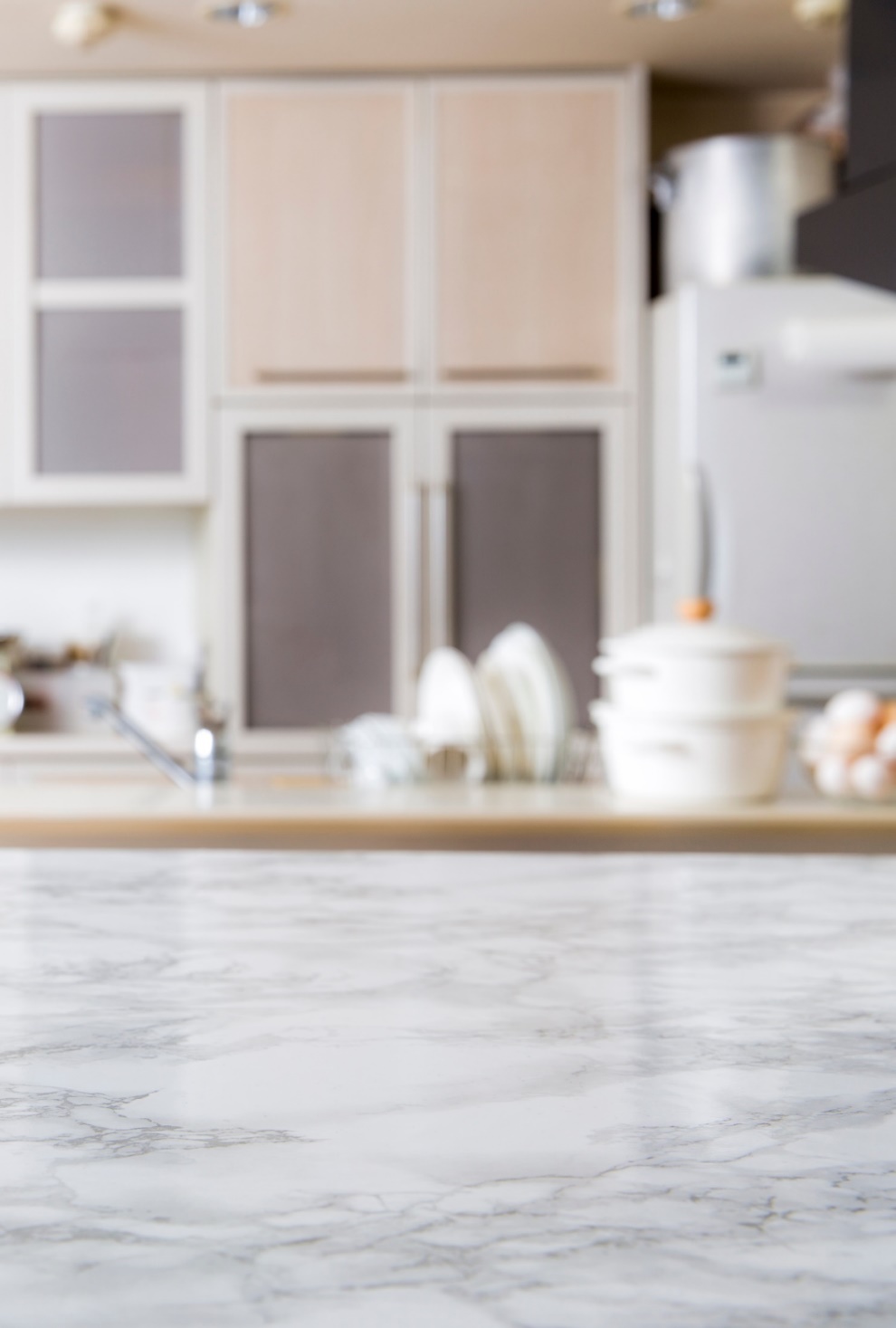 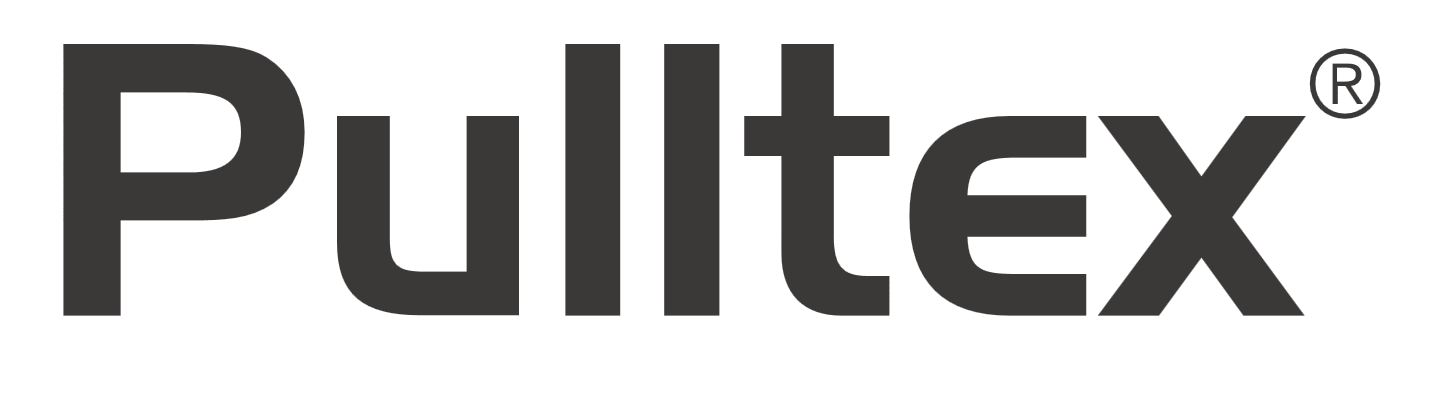 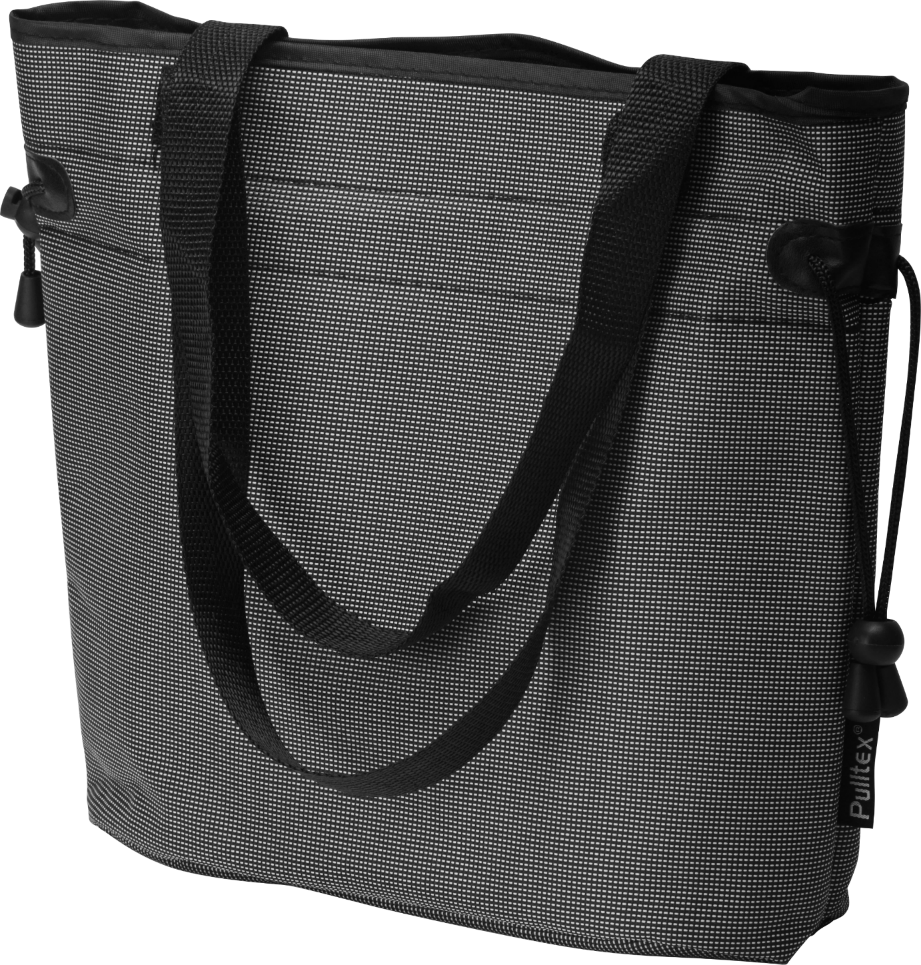 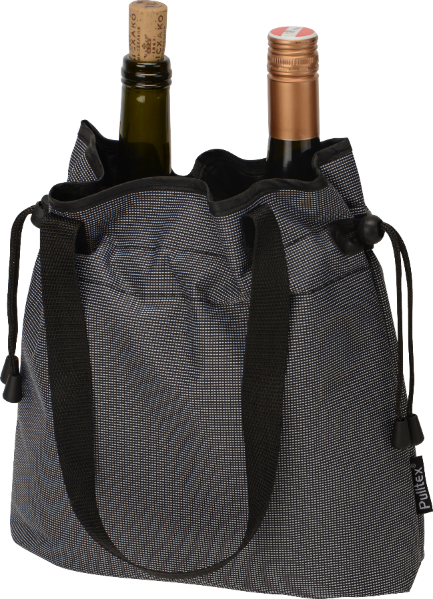 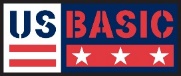 938708
1096190
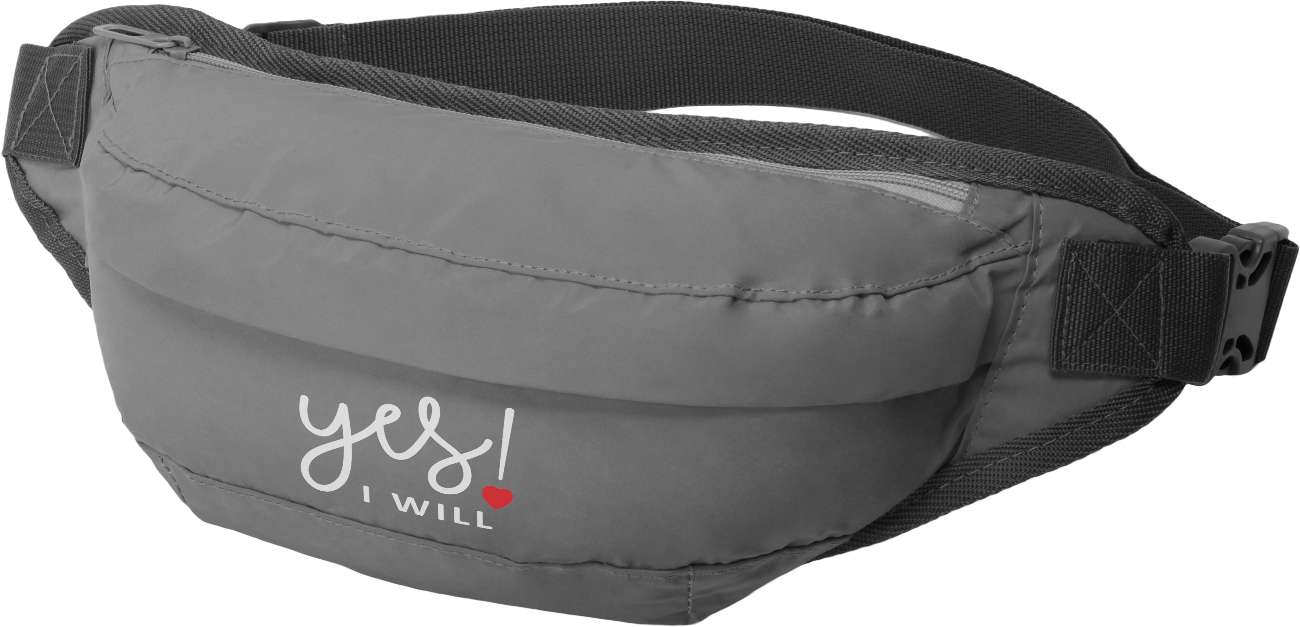 Охладитель для двух бутылок вина «To go 2 bottle»
Светоотражающая сумка на пояс «Extra Reflect»
989 70 руб.
3 236 37 руб.
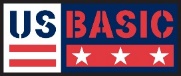 ШАПКИ И ШАРФЫ
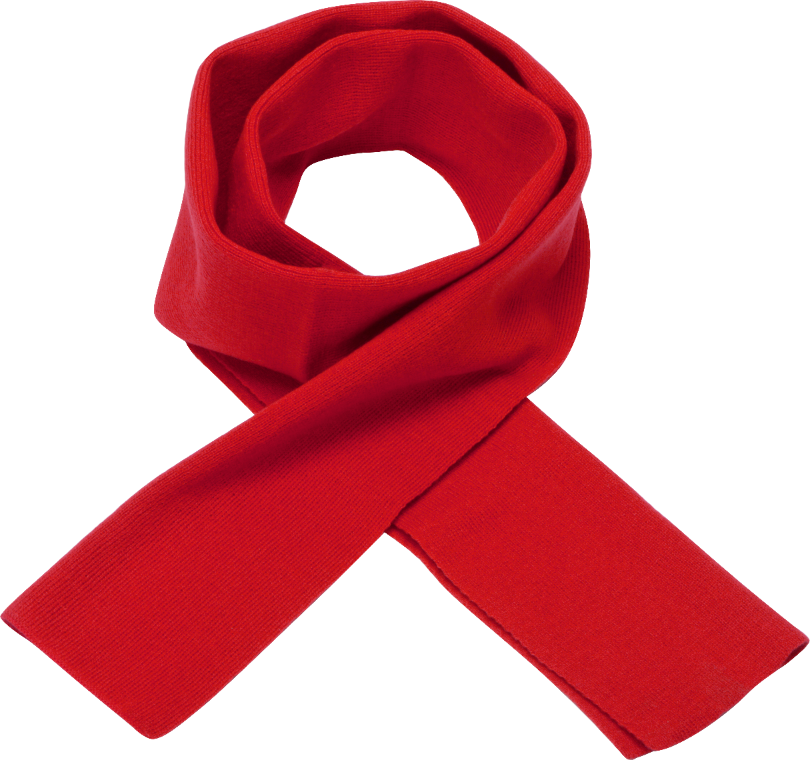 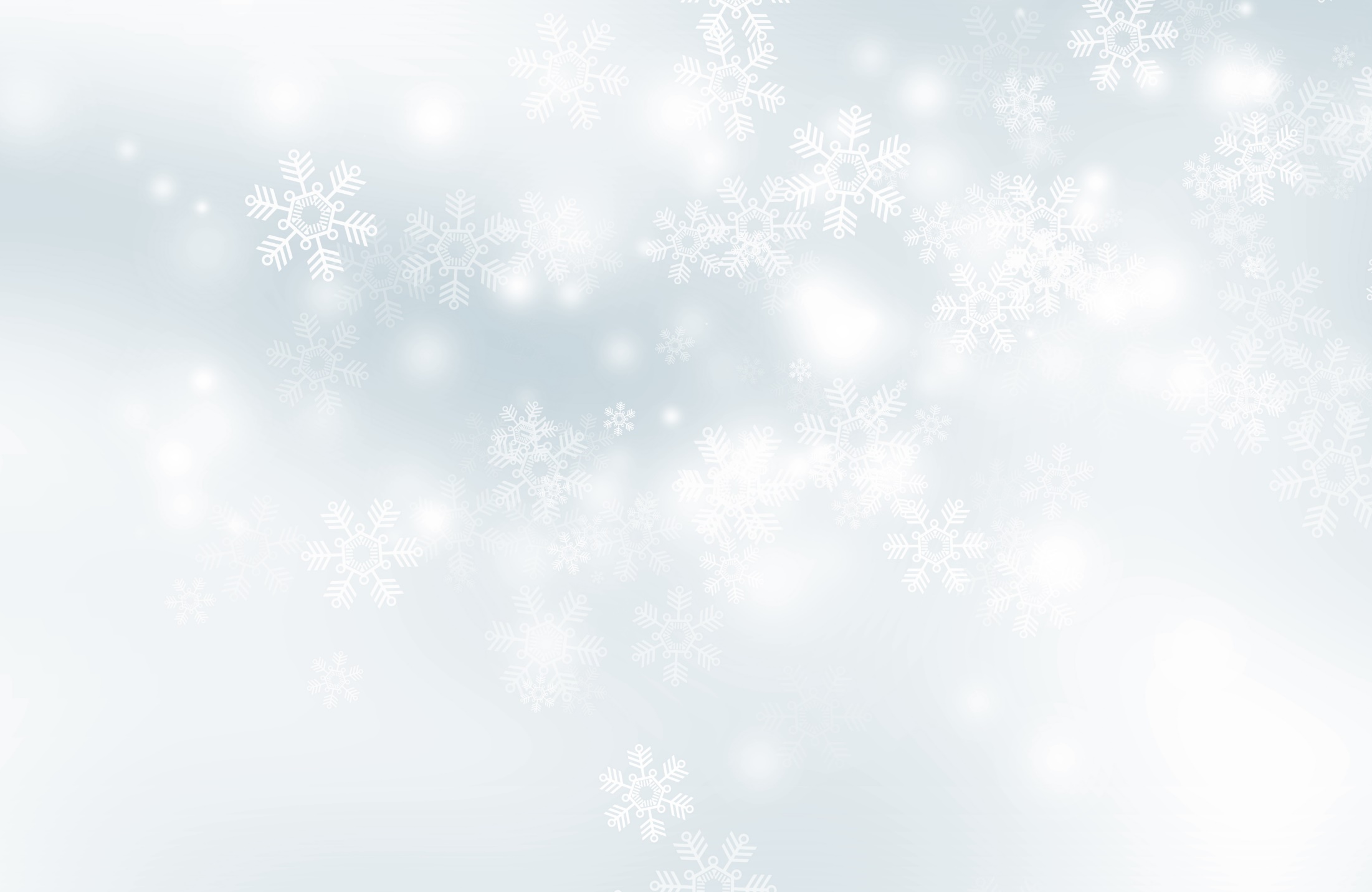 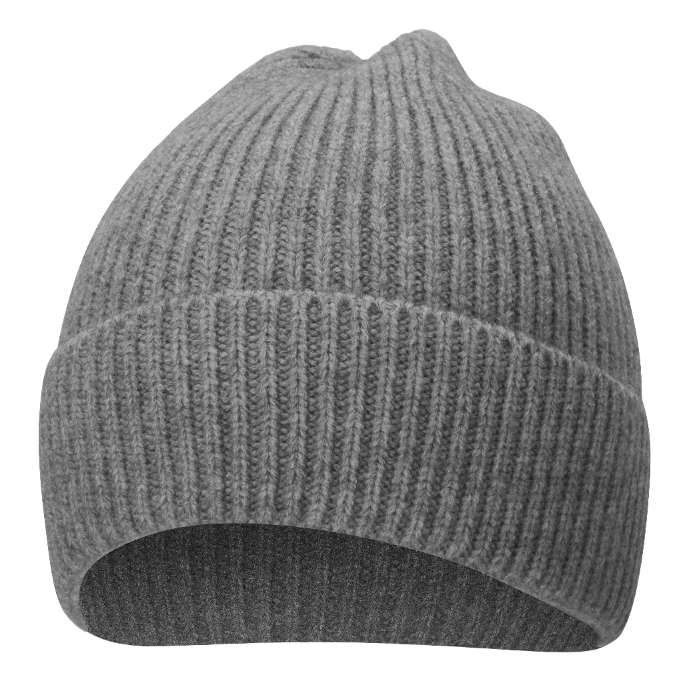 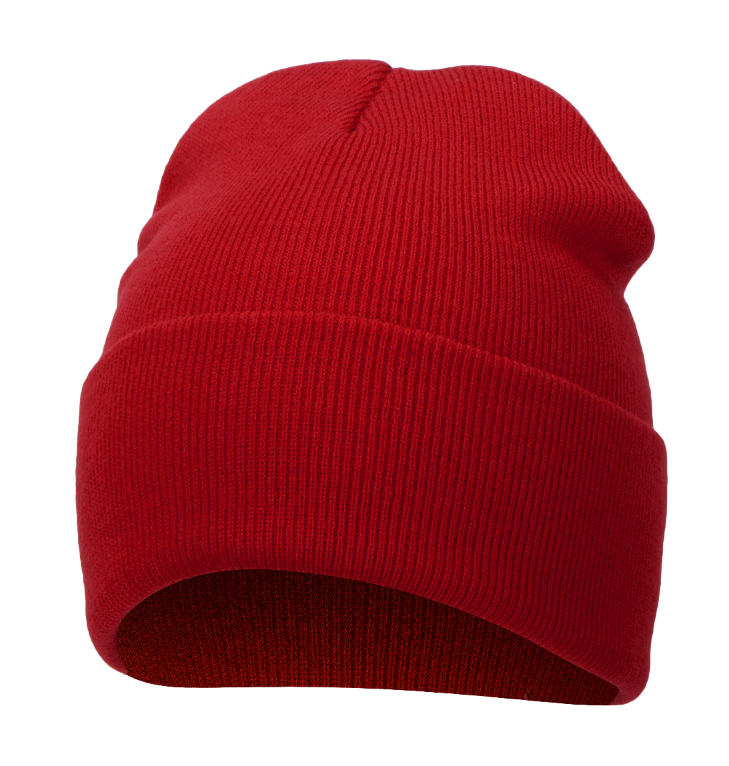 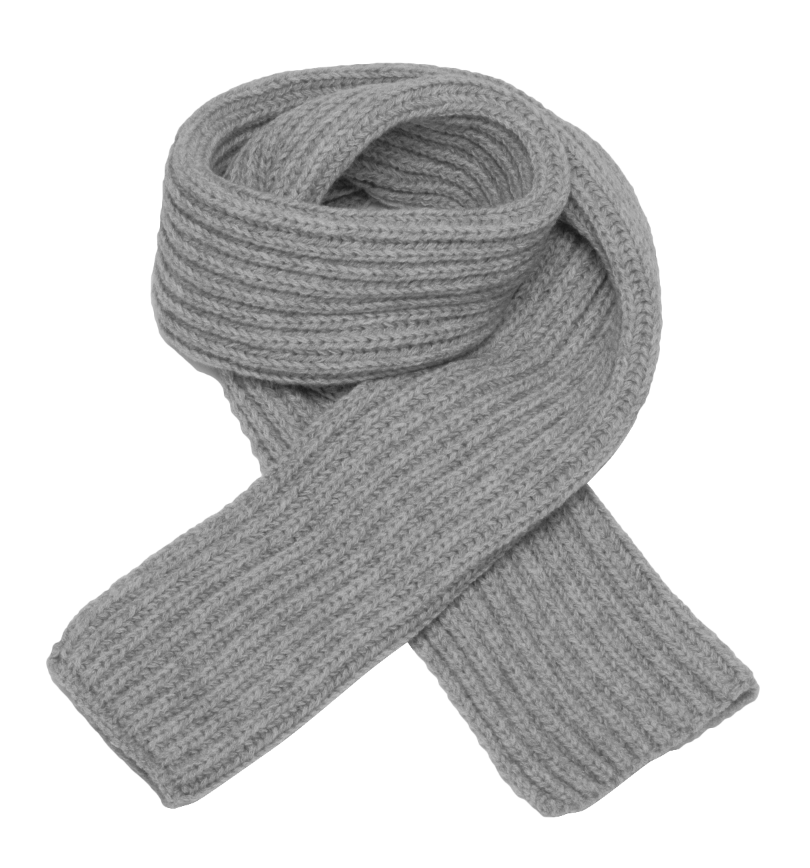 836301
866321
866331
866311
Шапка «Nordend»
Шапка «Dunant»
Шарф «Nordend»
Шарф «Dunant»
499 руб.
399 руб.
659 руб.
549 руб.
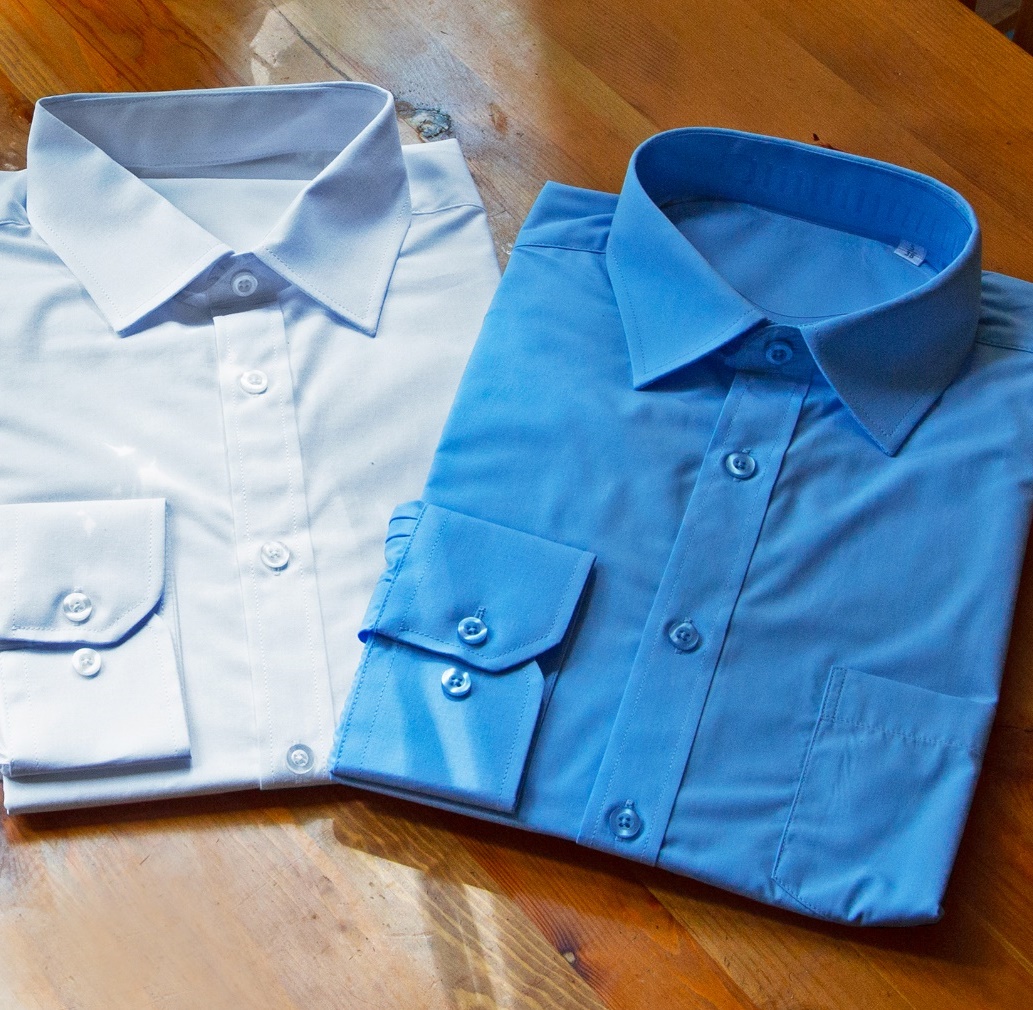 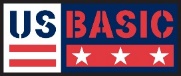 прямой силуэт
ткань из смеси хлопка и полиэстера, а значит меньше мнётся во время носки, быстрее сохнет после стирки
удобный нагрудный карман
38178C01
Рубашка «Houston» мужская с длинным рукавом
2 215 09  руб.
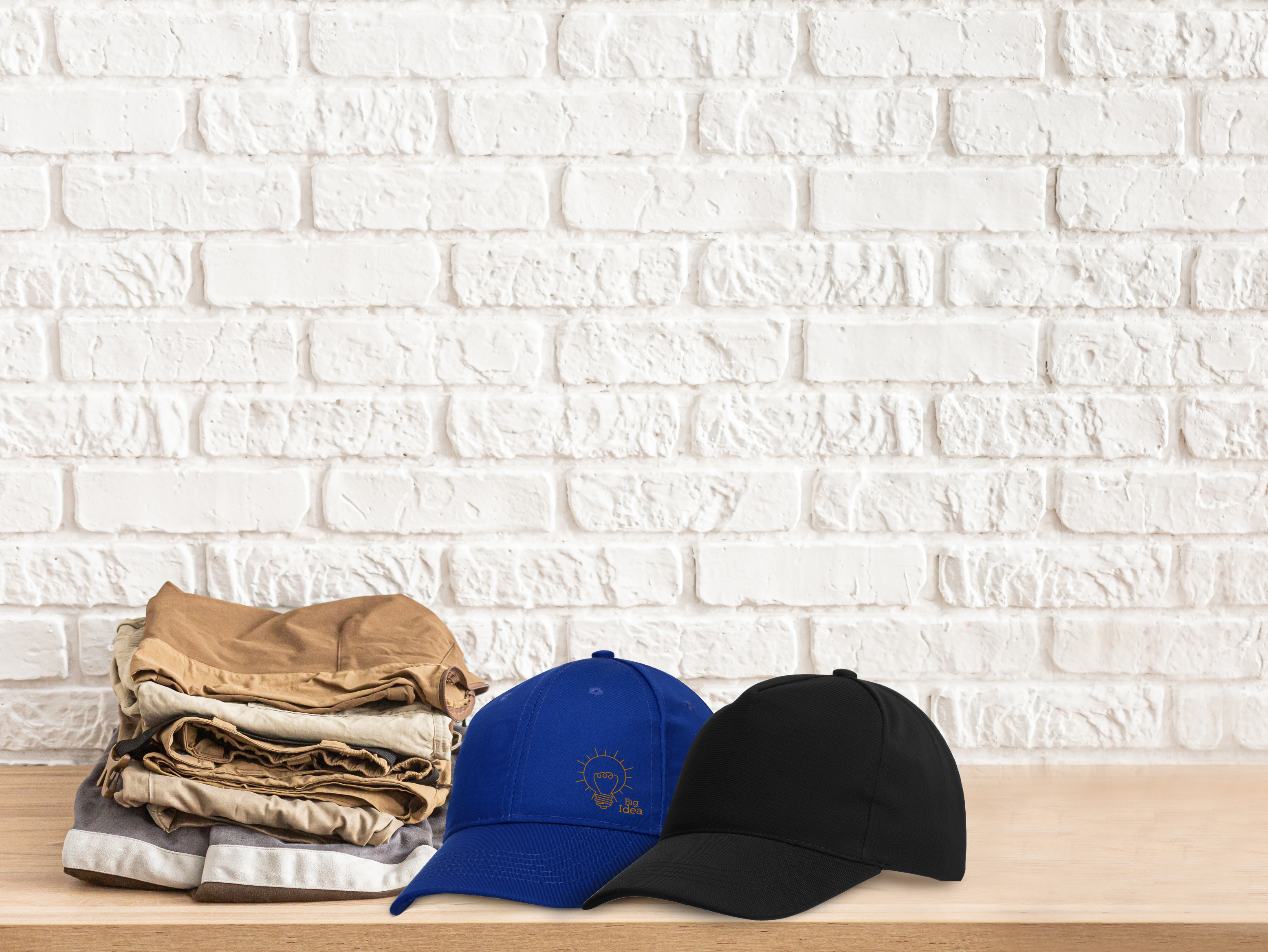 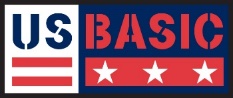 БЕЙСБОЛКИ
1339107
1339302
Бейсболка «Fargo»
Бейсболка «Milwaukee» из переработанного полиэстера RPET
339 54 руб.
248 35 руб.
СВЕТООТРАЖАЮЩАЯ СЕРИЯ
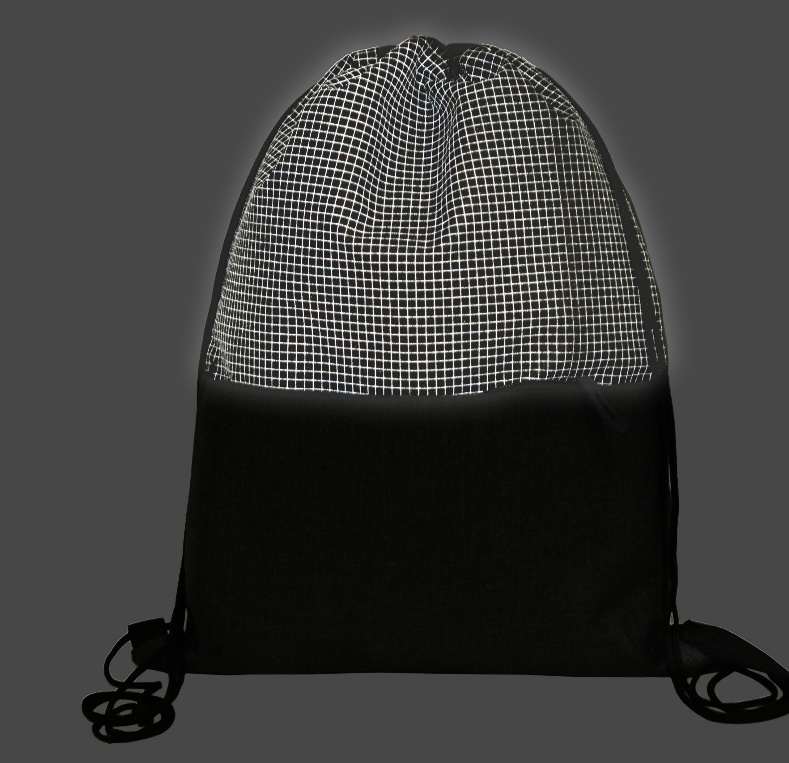 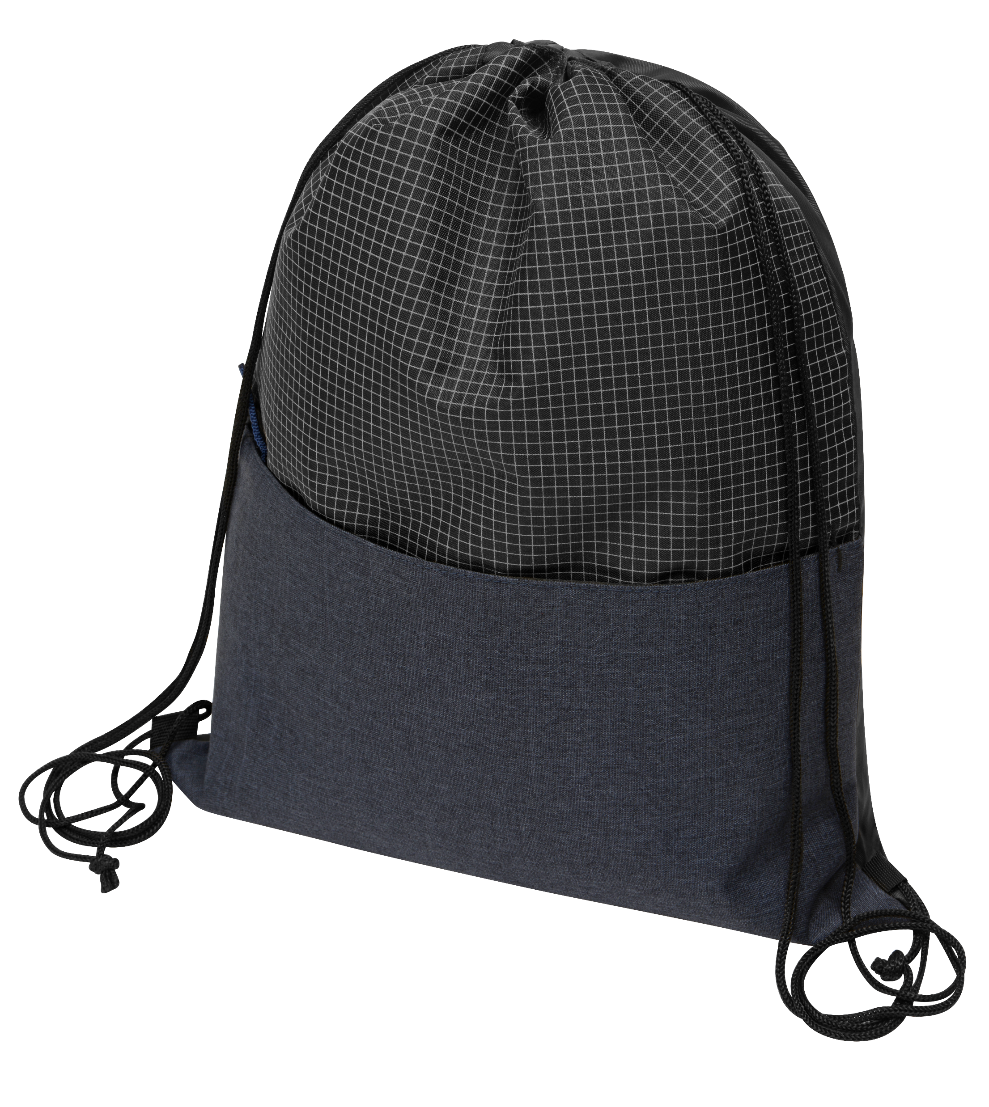 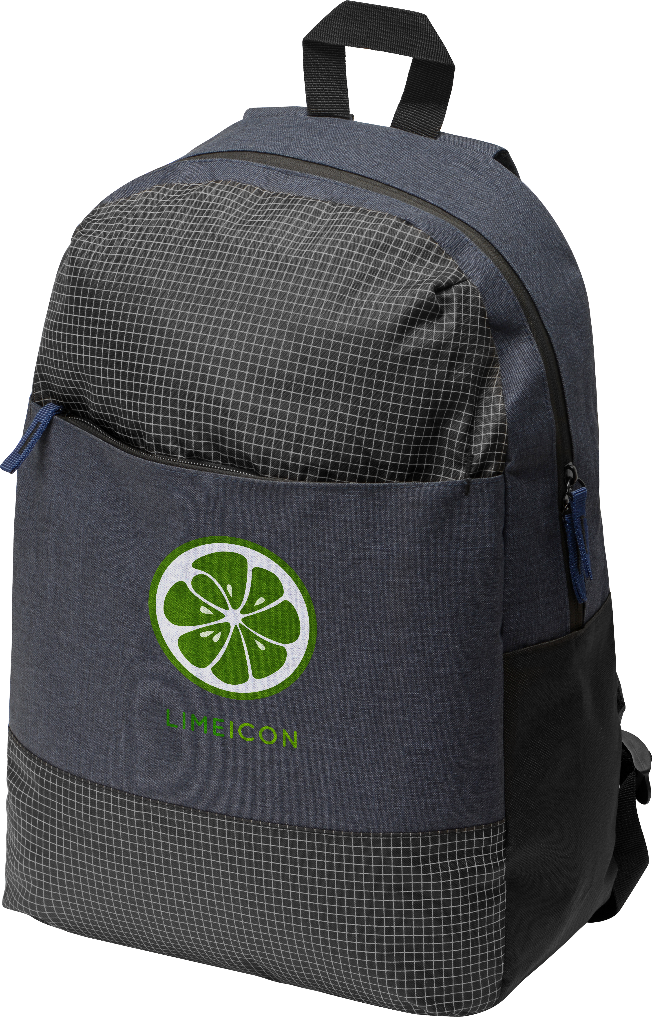 887132
887172
Рюкзак «Reflex» для ноутбука 15,6" со светоотражающим эффектом
Рюкзак-мешок «Reflex» со светоотражающим эффектом
1 864 03 руб.
558 23 руб.
СУМКИ И РЮКЗАКИ
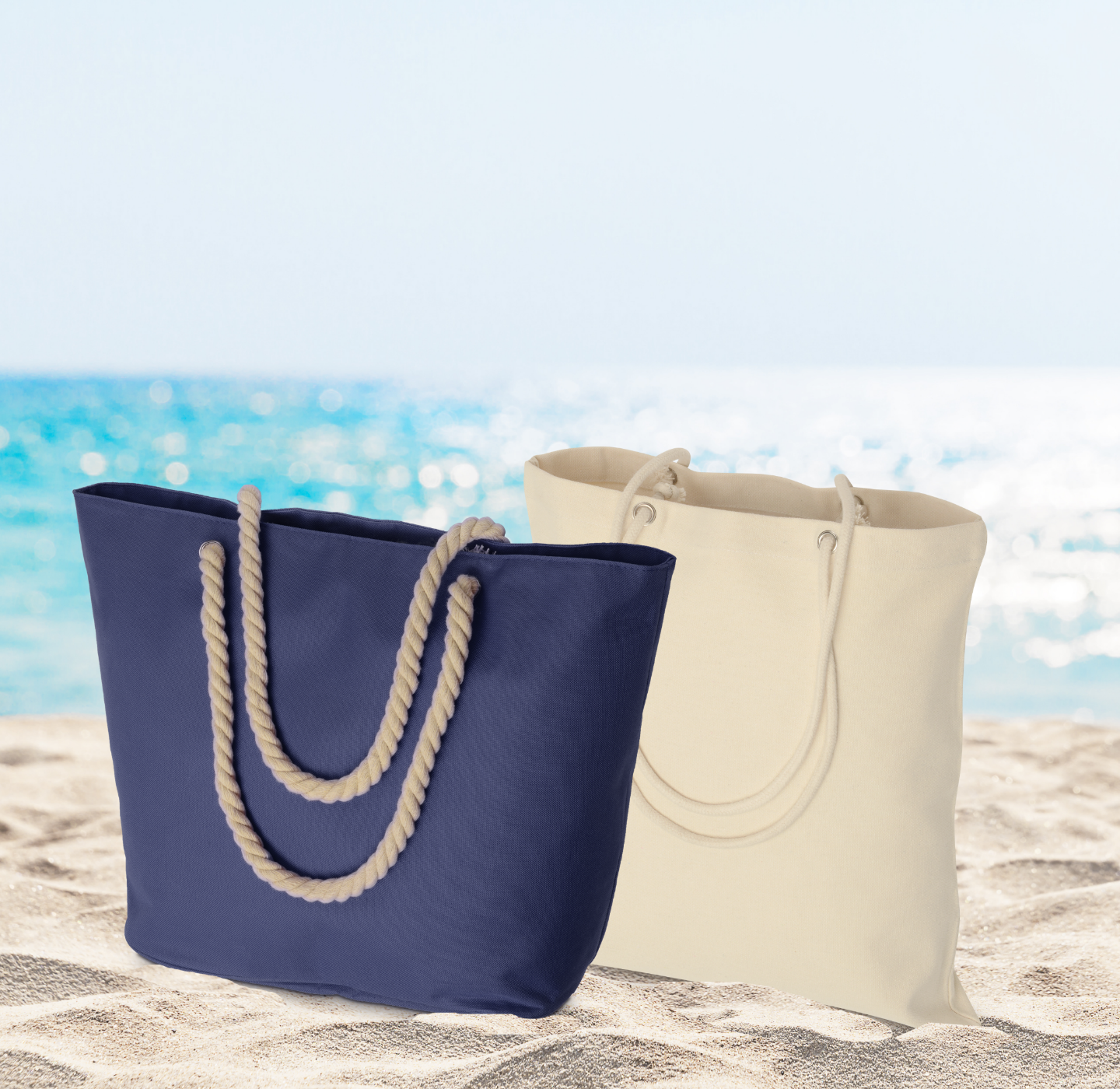 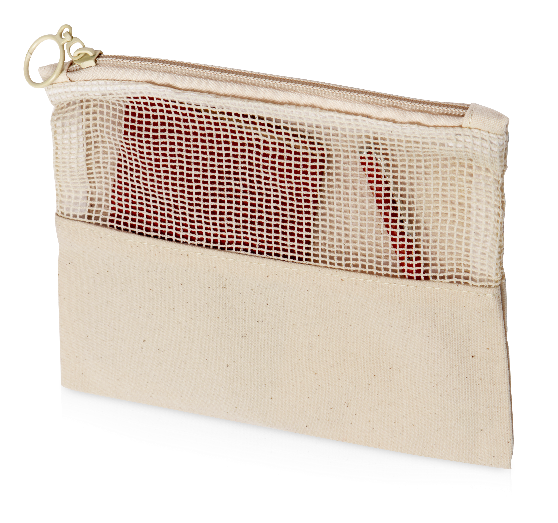 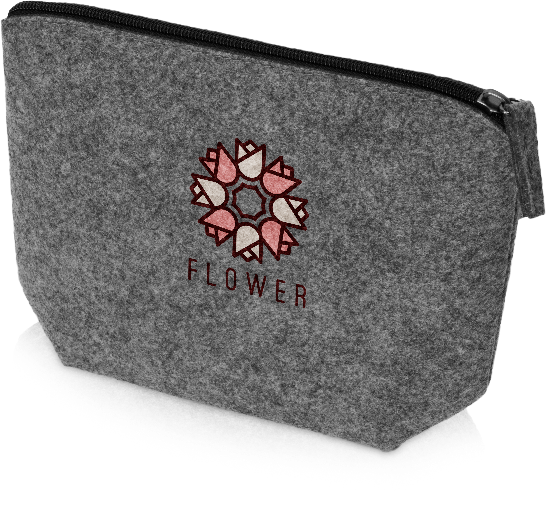 837309
839528
955148
952002
Косметичка «Mesh» хлопковая с сетчатой вставкой
Косметичка «Felt» из RPET-фетра
Хлопковая сумка «Sandy»
Пляжная сумка «Seaside»
247 37 руб.
585 23 руб.
373 23 руб.
242 23 руб.
ПЛЕДЫ И ТЕРМОКРУЖКИ
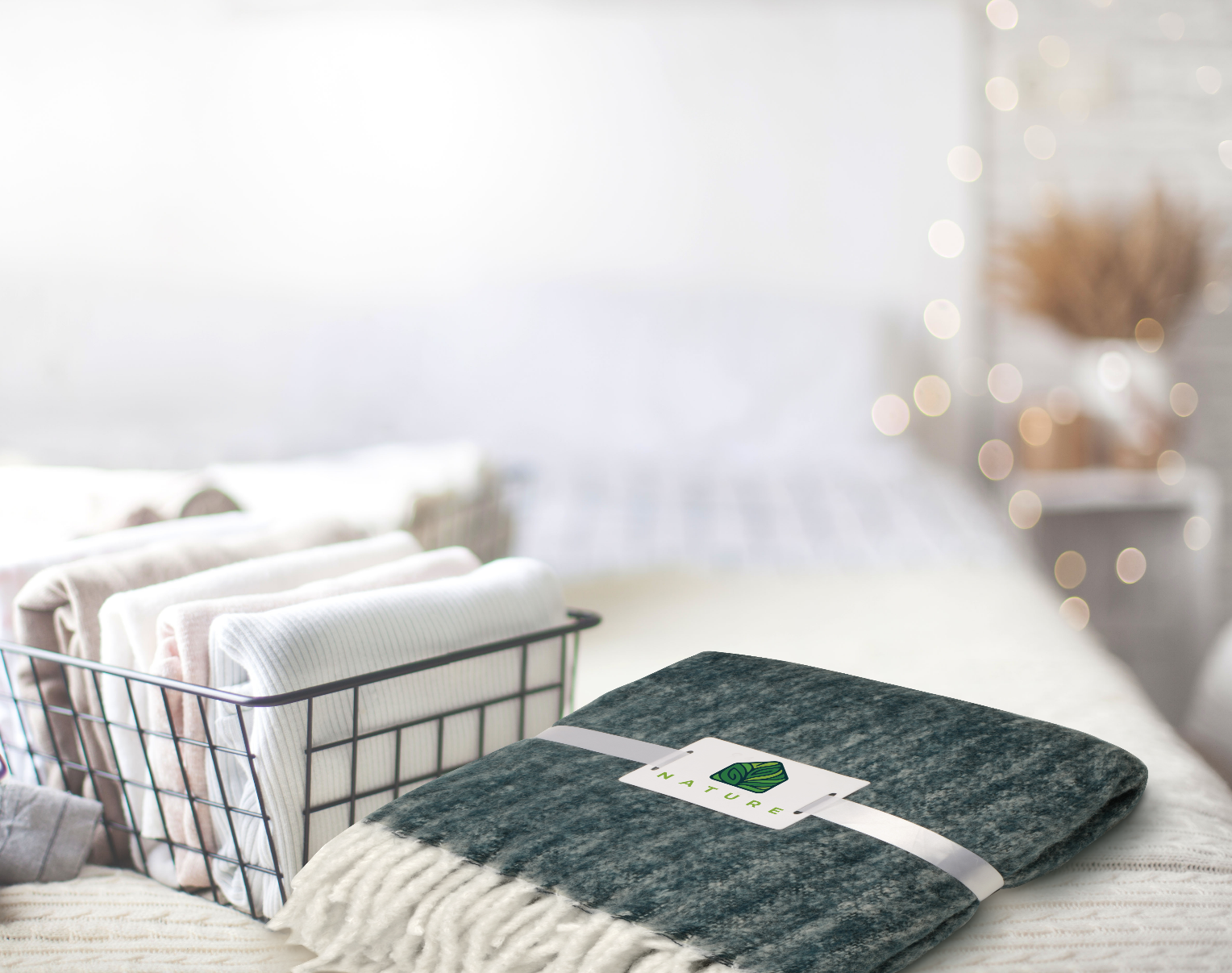 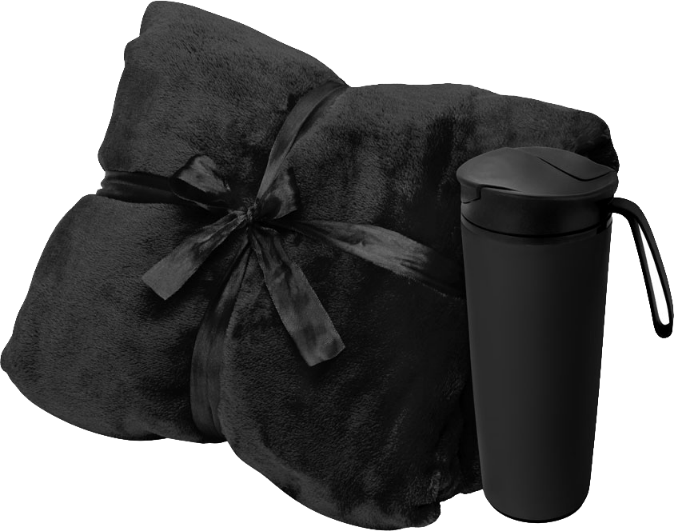 700347.07
835502
Плед «Warmy» с шерстью
Подарочный набор «Dreamy hygge» с пледом
 и термокружкой
3 989 42 руб.
1 853 23 руб.
ДЛЯ ПУТЕШЕСТВИЙ
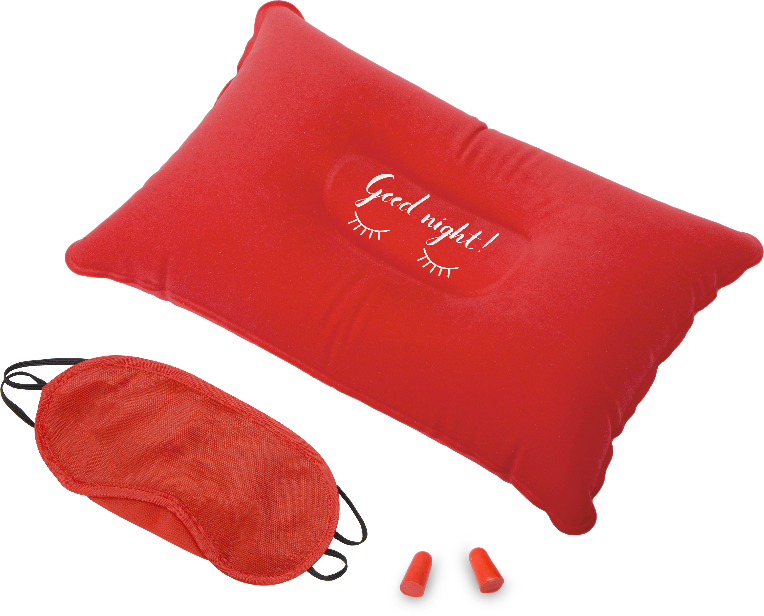 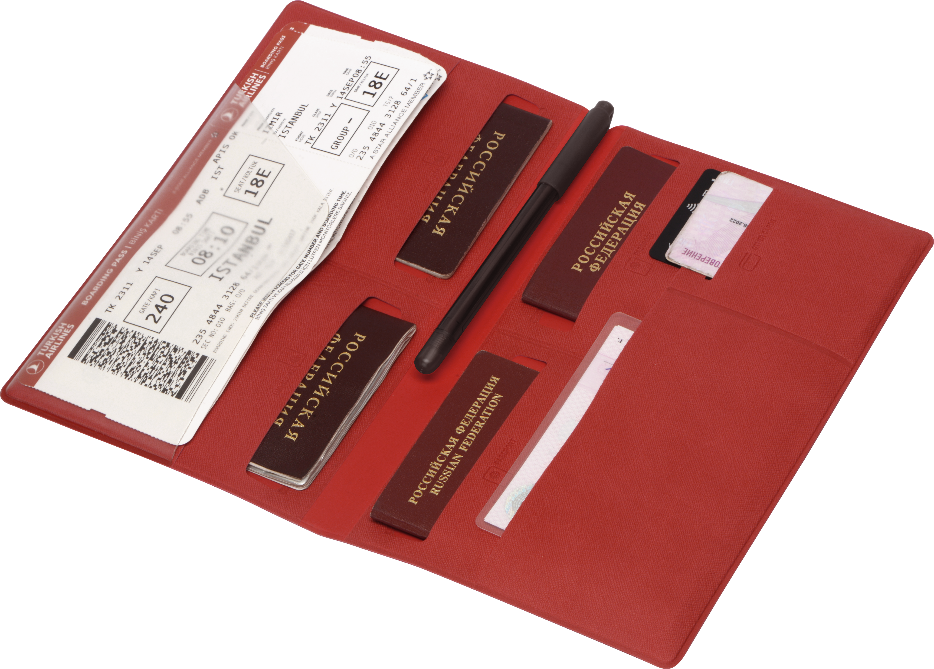 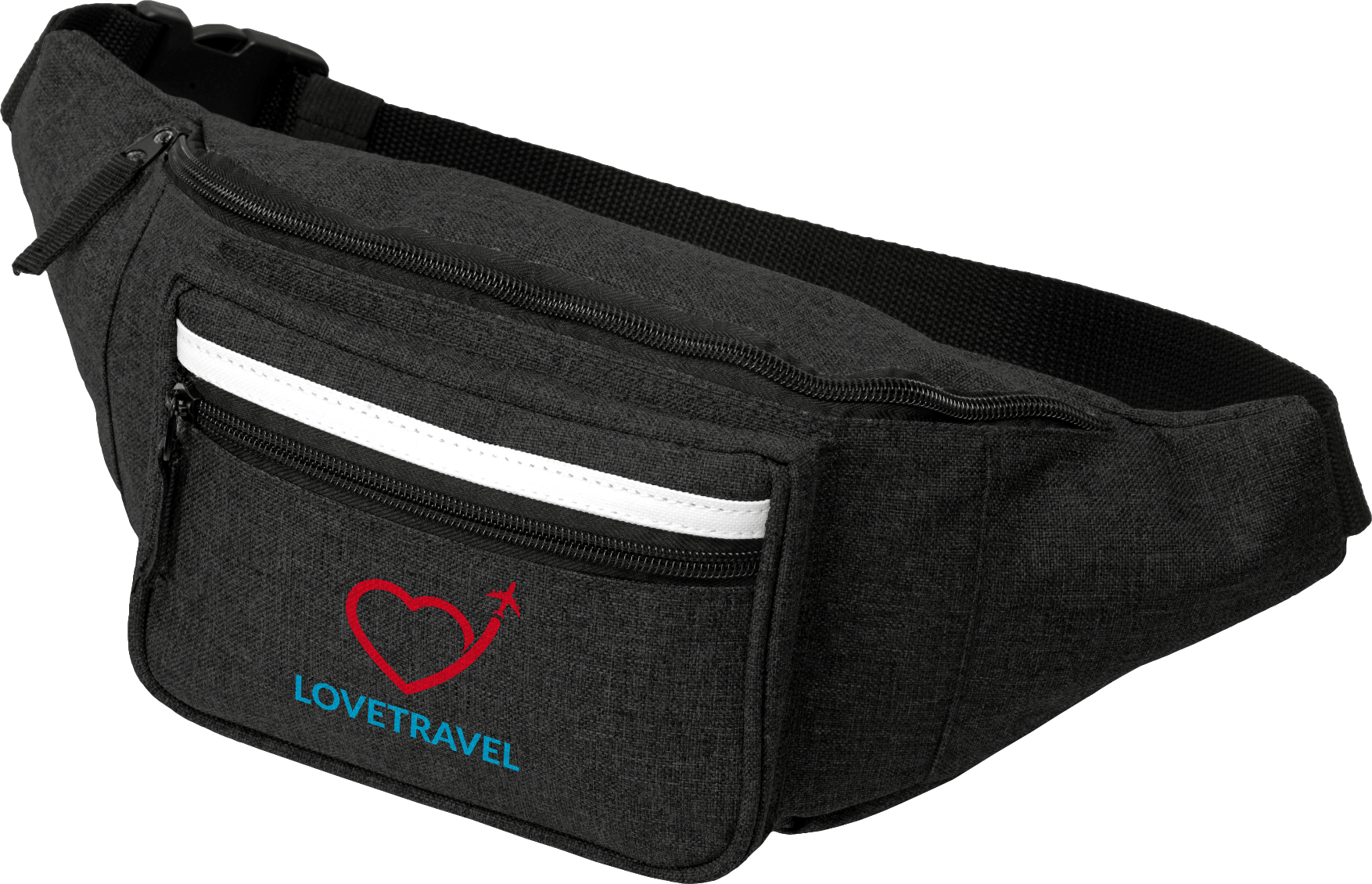 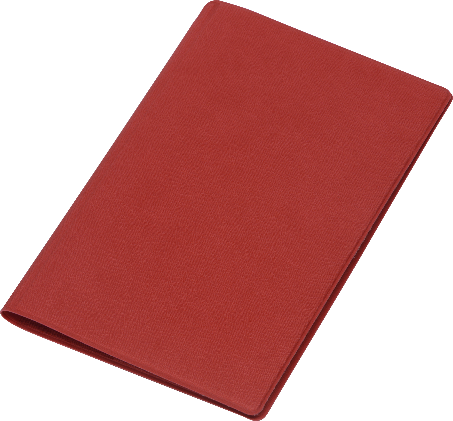 112561.01
835721
939337
Семейный органайзер для путешествия «Famtrip»
Набор для путешествия «Cloud»
Сумка на пояс «Sash»
744 34  руб.
307 30 руб.
802 88 руб.
ДЛЯ ПУТЕШЕСТВИЙ
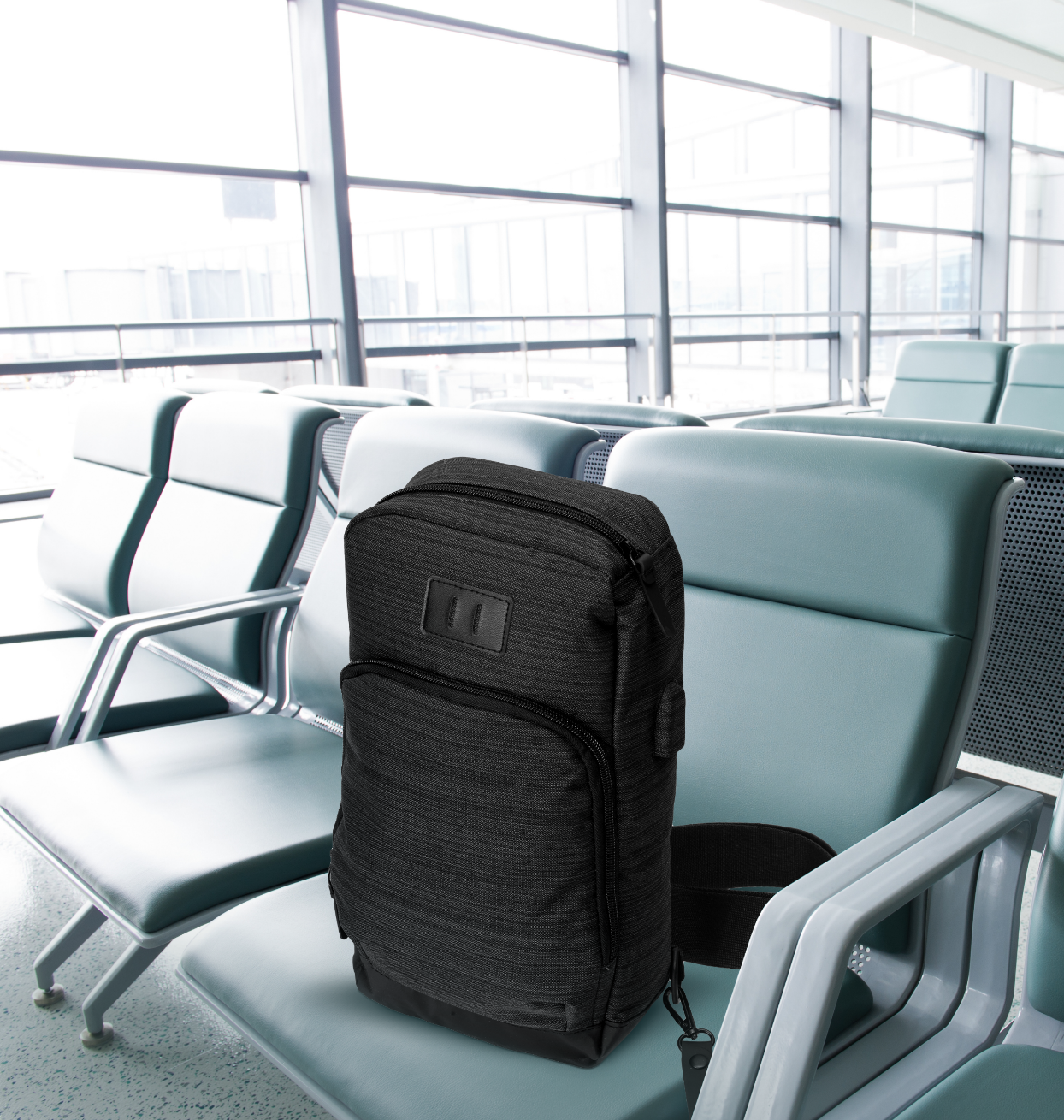 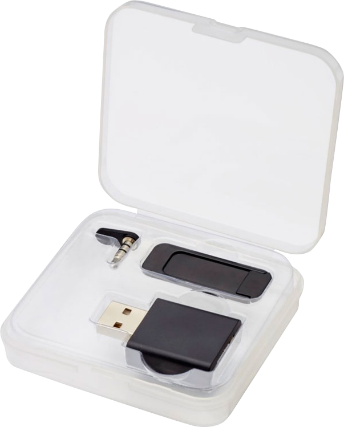 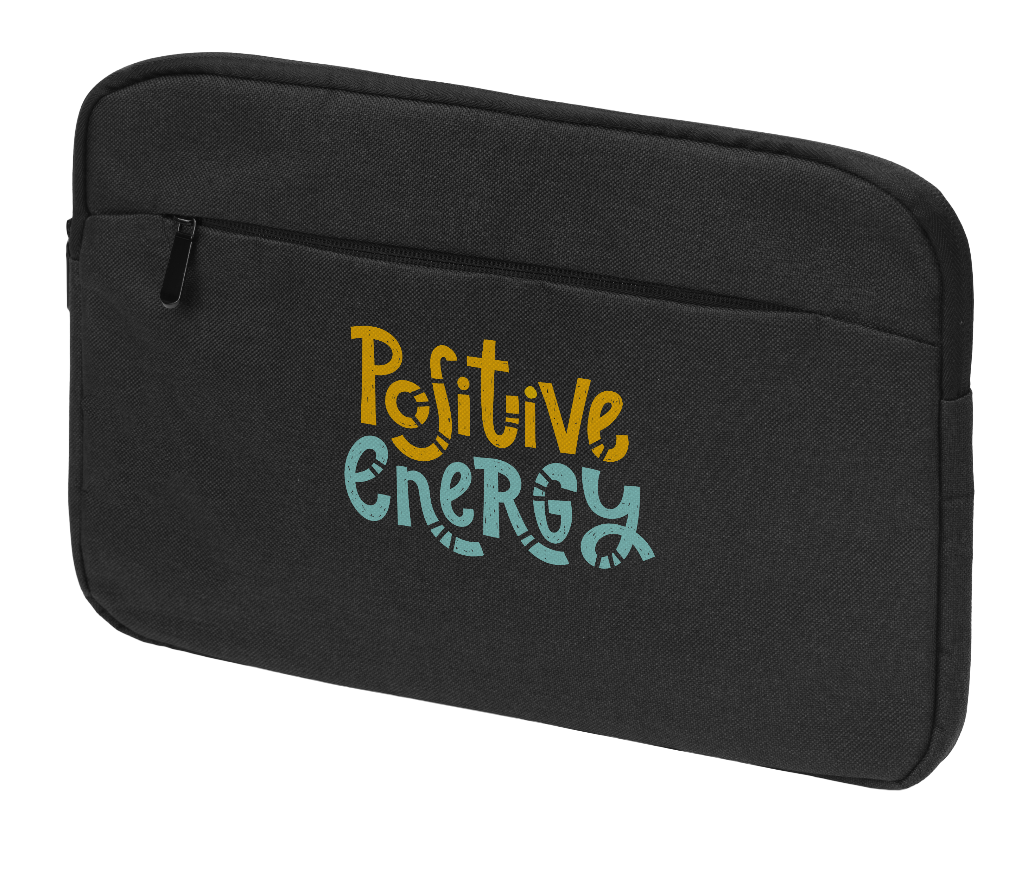 12418590
939328
943717
Комплект для 
обеспечения конфиденциальности «Incognito»
Рюкзак Even 
на одно плечо
Универсальный чехол «Planar» для планшета и ноутбука 13.3"
2 117 62  руб.
683 36 руб.
694 05 руб.
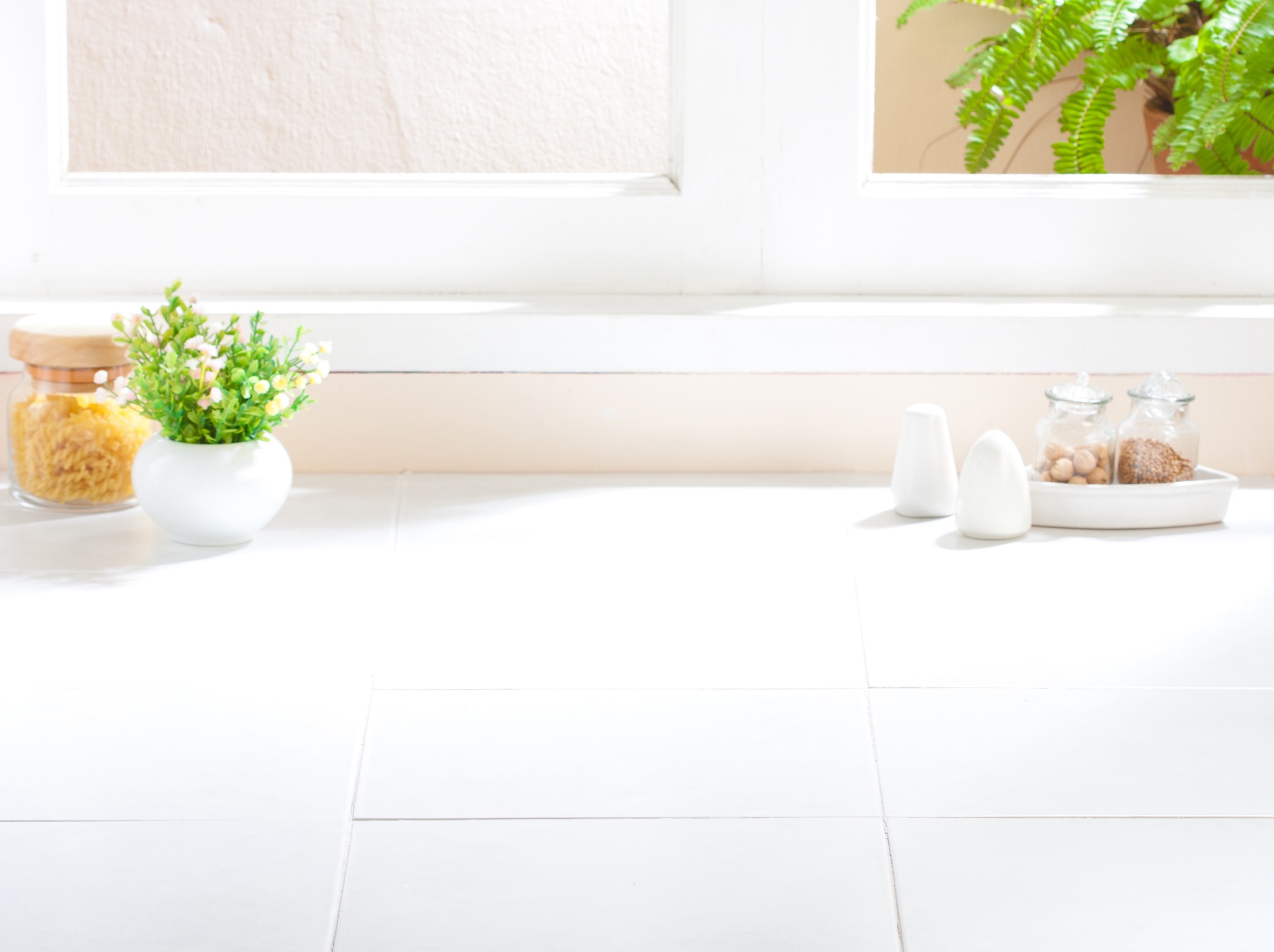 ПОДАРОЧНЫЕ НАБОРЫ
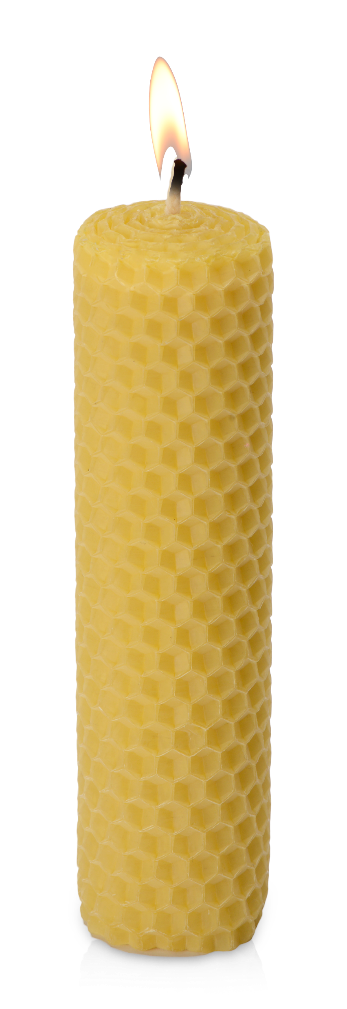 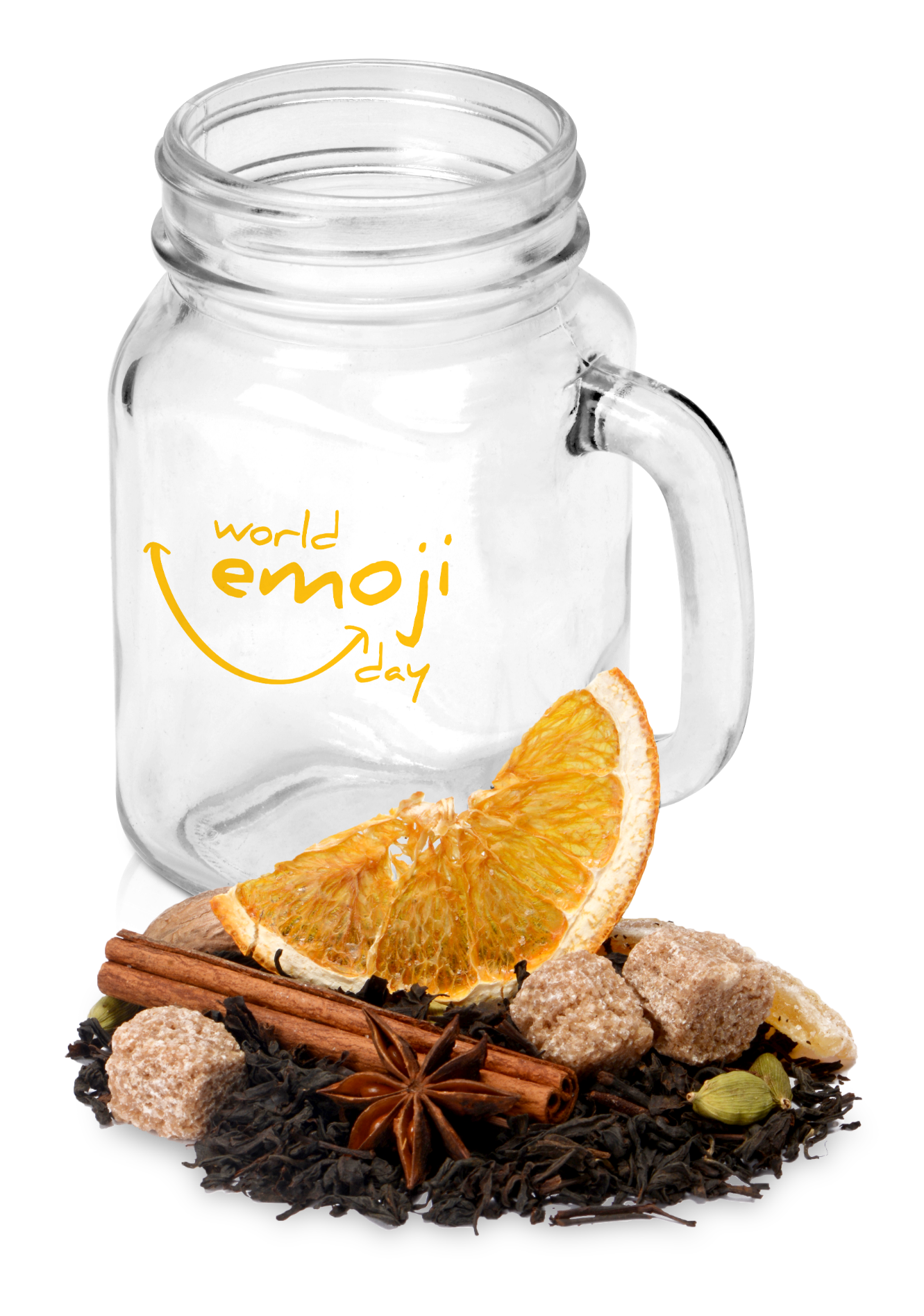 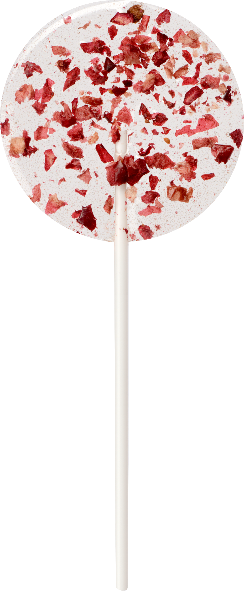 689809
190924
145147
Подарочный набор «Грог»
Свеча из вощины
Леденец на палочке «Ледяная ягода»
193 66 руб.
357 28 руб.
113 руб.
ПОДАРОЧНЫЕ НАБОРЫ
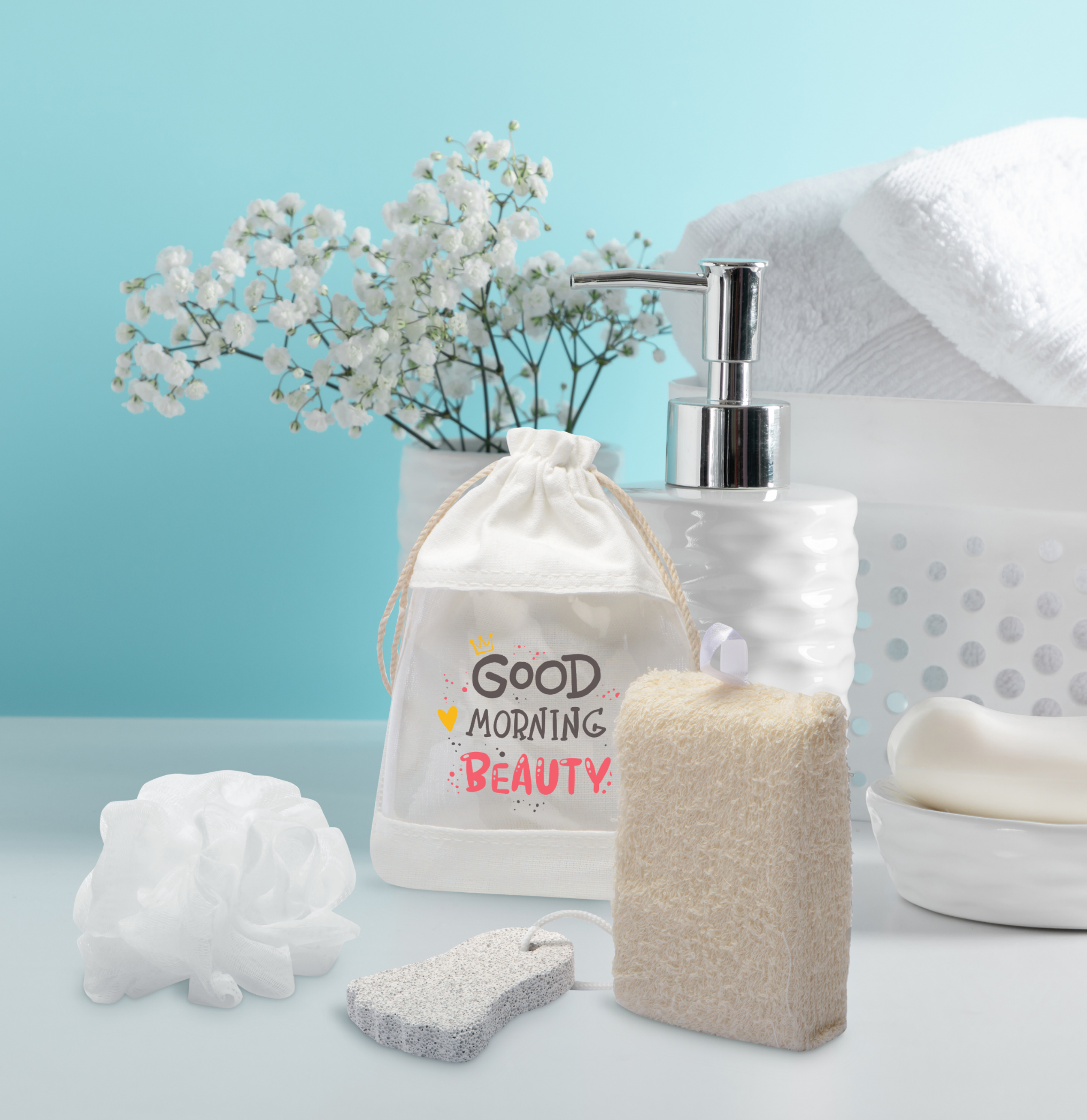 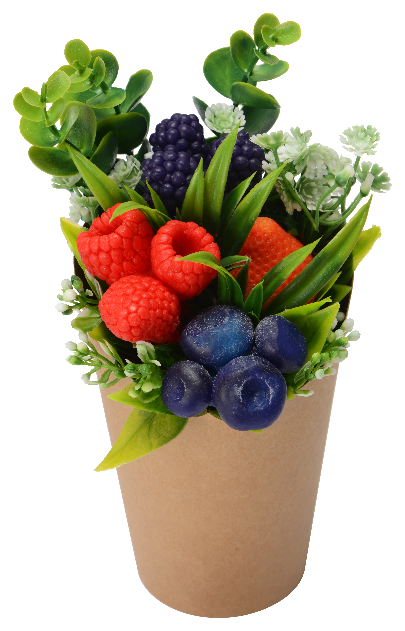 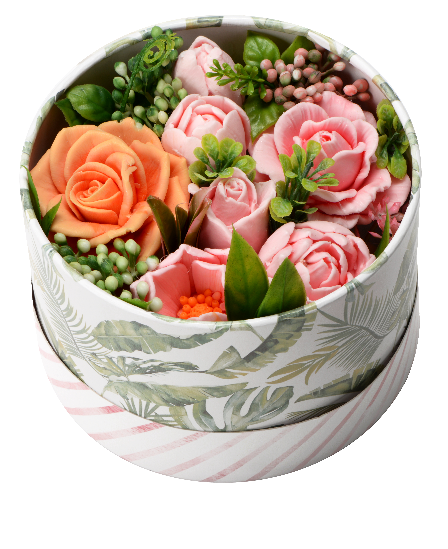 123632
123626
836300
Мыло ручной 
работы «Ягодный букет»
Мыло ручной работы «Цветы»
Набор для ванны 
и душа «Enjoy»
1 101 80 руб.
495 01  руб.
599 55 руб.
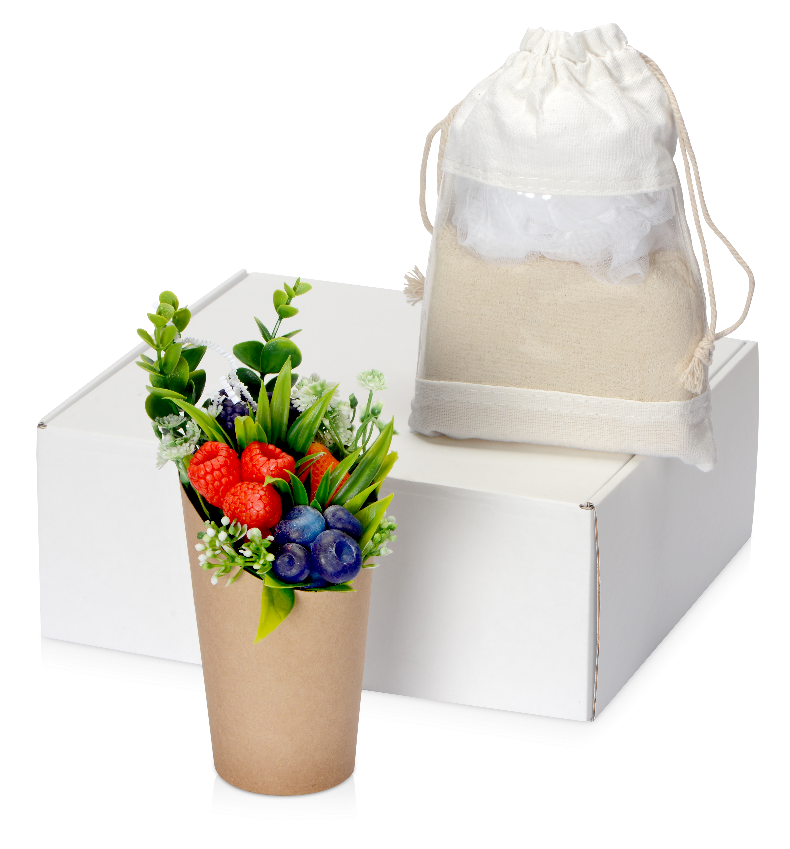 ПОДАРОЧНЫЕ НАБОРЫ
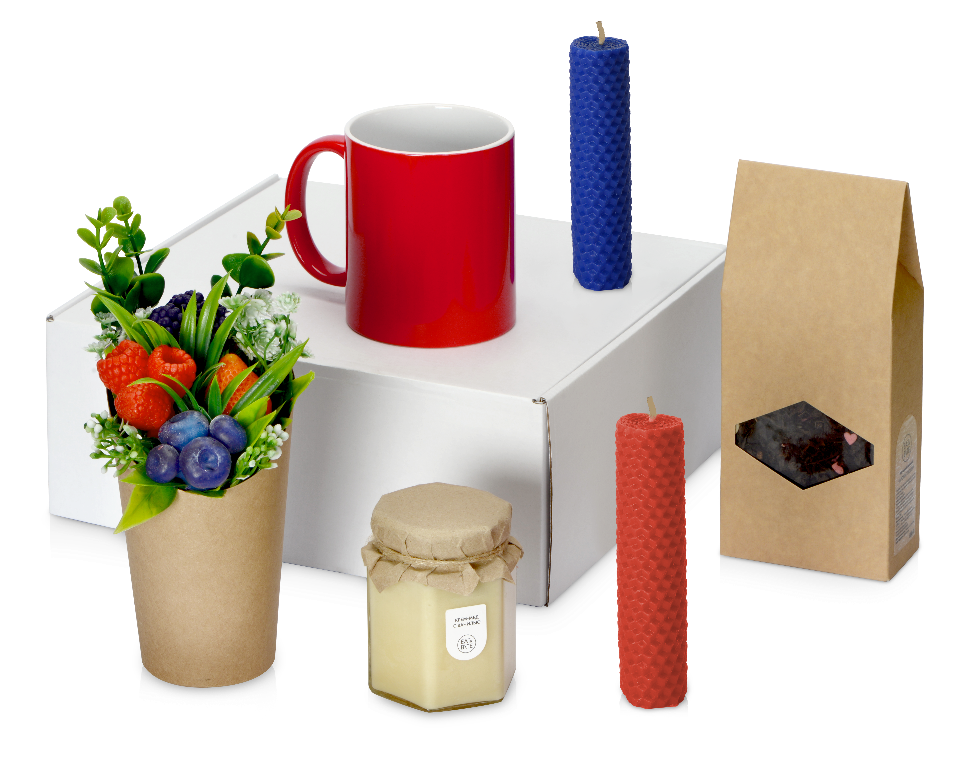 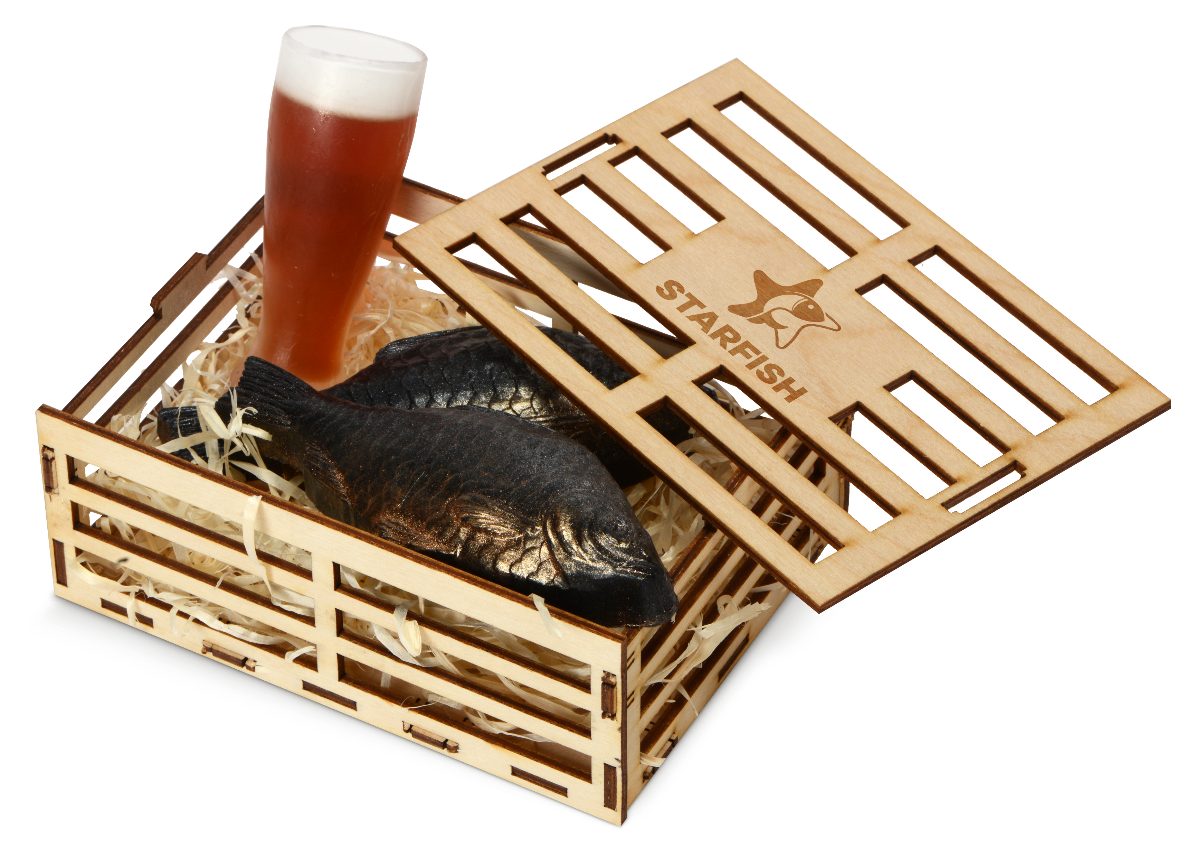 123630
700808
700810
Подарочный набор «Ягодный сад»
Набор мыла ручной работы «Пиво и рыба»
Подарочный набор «Ягодный аромат»
1 380 15  руб.
904 85  руб.
2 128 65 руб.
ПОДАРОЧНЫЕ НАБОРЫ
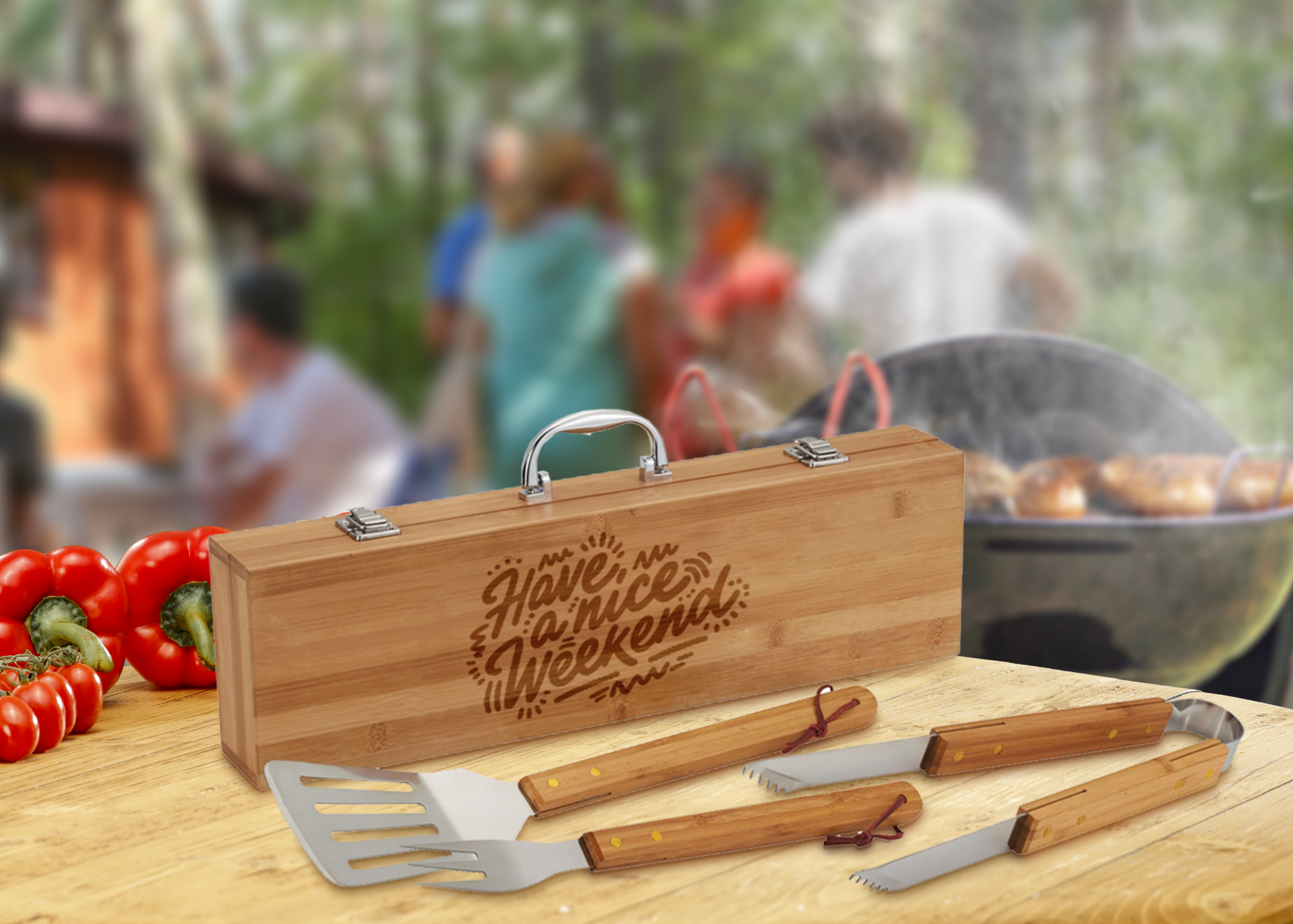 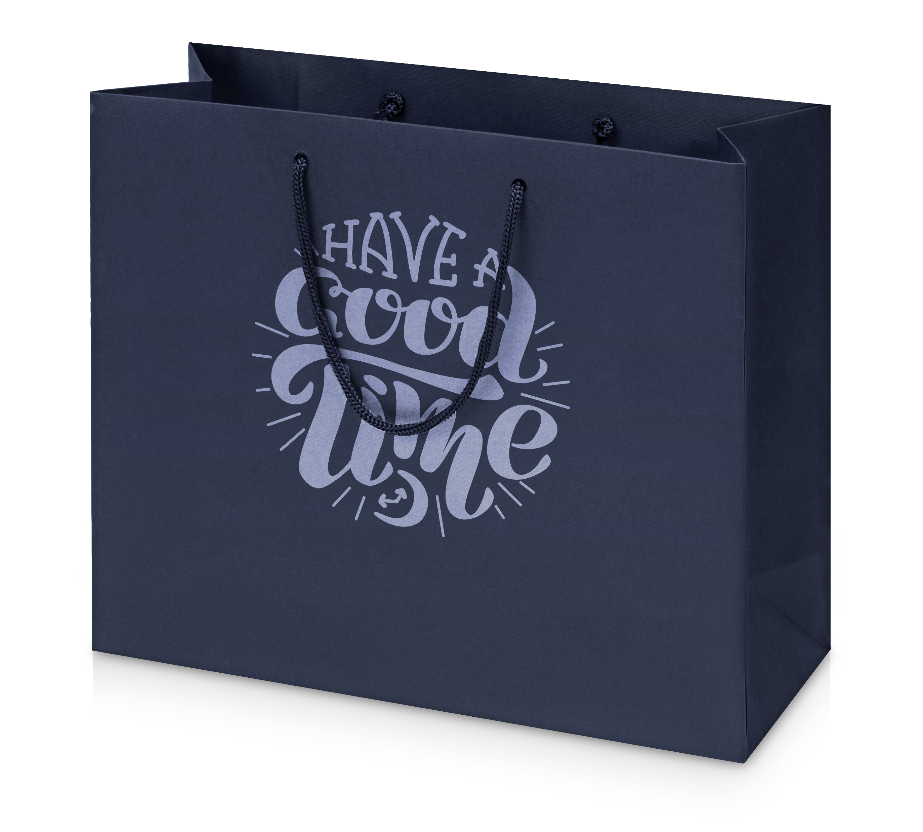 9911207
809309
Пакет подарочный Imilit W
Набор для барбекю в бамбуковой подарочной коробке «Well-done»
5 247 30 руб.
170 20 руб.
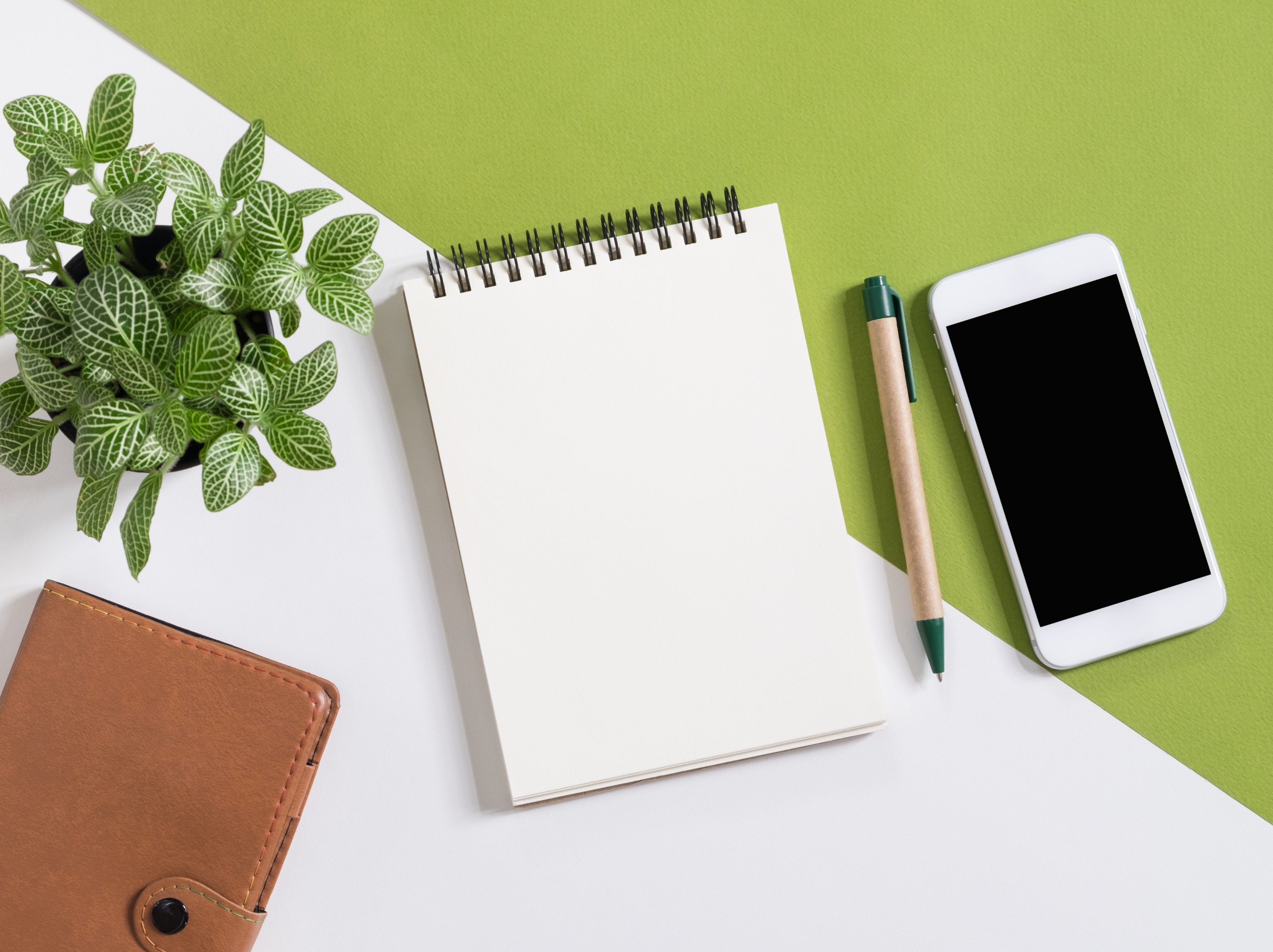 ХОРОШИХ ПРОДАЖ!